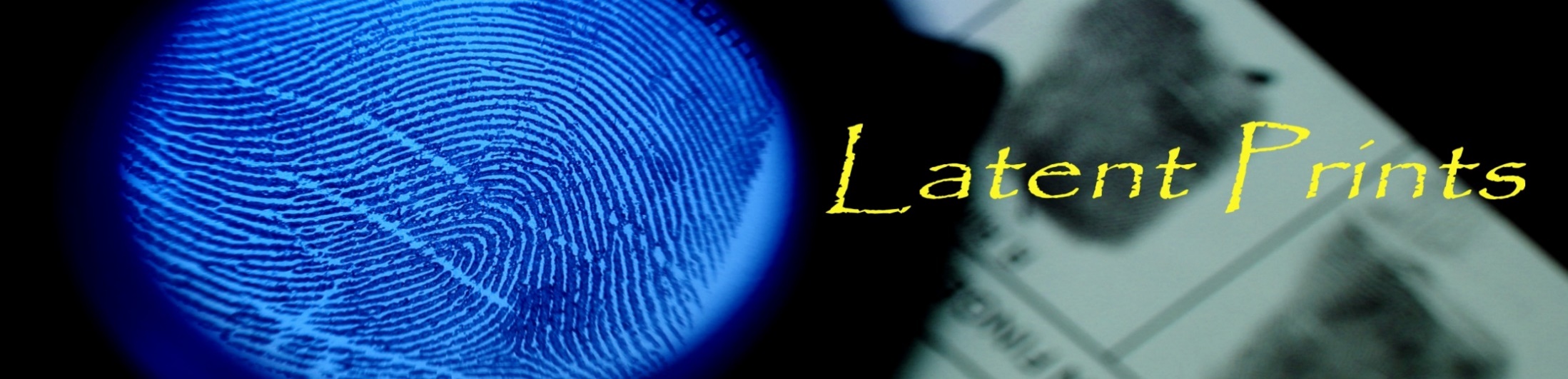 Minnowbrook Forensic Science Workshop
an omnium-gatherum
of Latent Print topics
May 1st, 2016
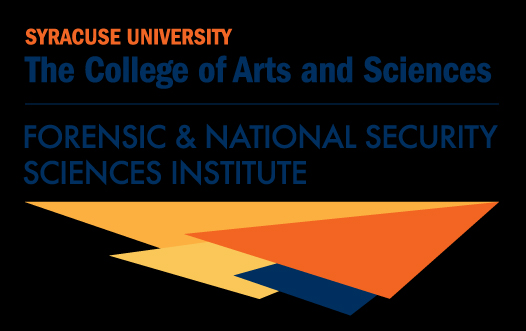 David Tate, MS, CLPE
Latent Print Examiner
dptate@syr.edu
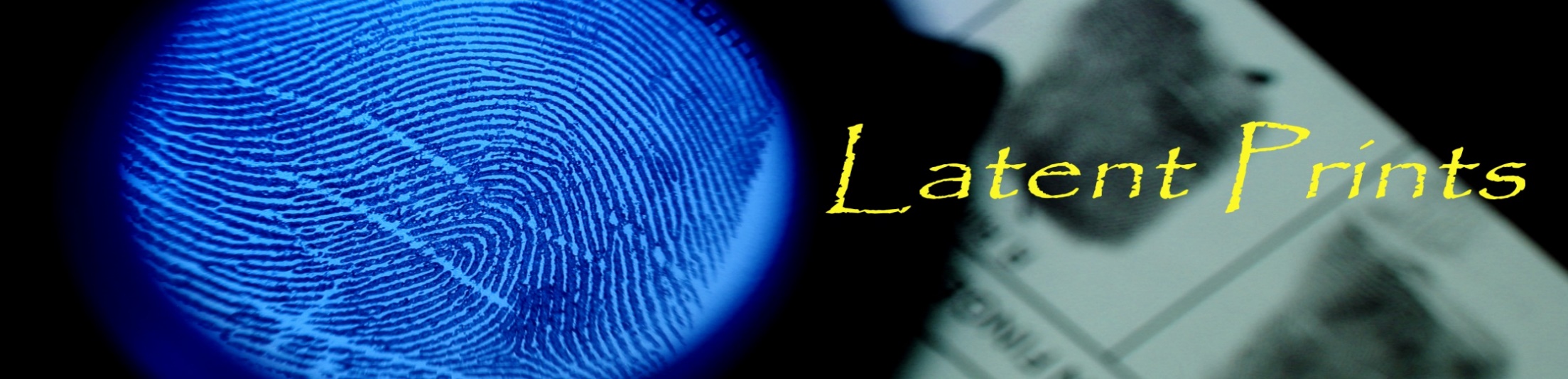 omnium–gatherum

noun  om·ni·um–gath·er·um \ˌäm-nē-əm-ˈga-thə-rəm\
Popularity: Bottom 10% of words

Definition of omnium–gatherum
plural omnium–gatherums

:  a miscellaneous collection (as of things or persons)

http://www.merriam-webster.com/dictionary/omnium-gatherum
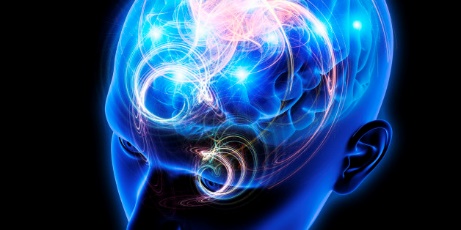 http://i.huffpost.com/gen/1574293/images/n-BRAIN-EYE-628x314.jpg
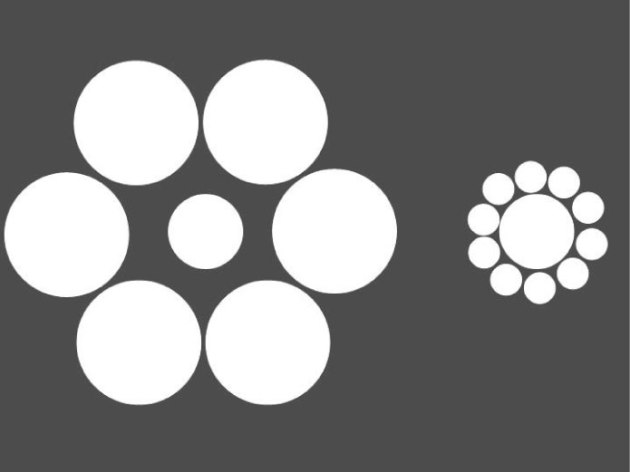 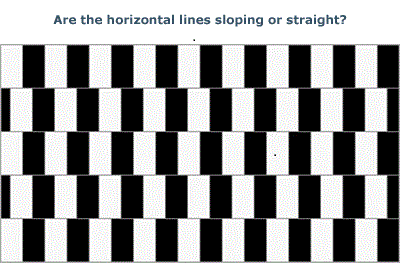 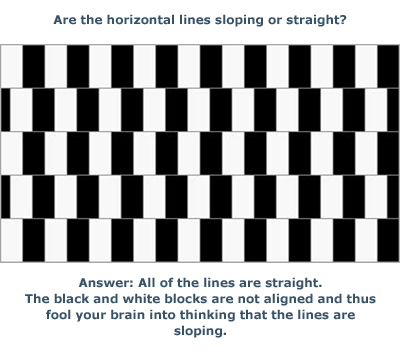 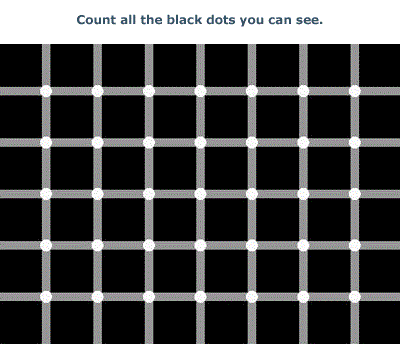 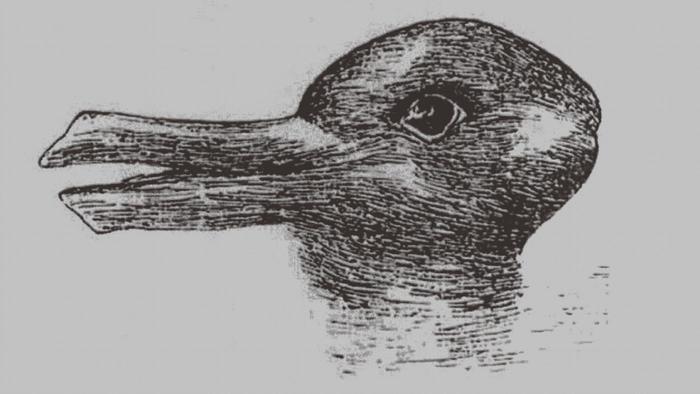 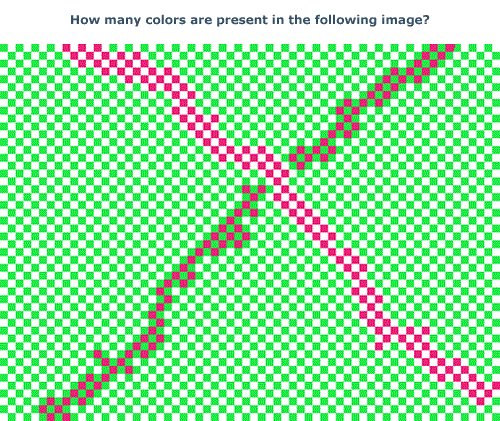 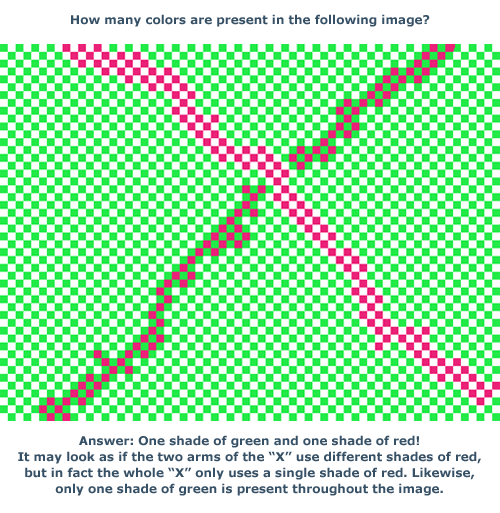 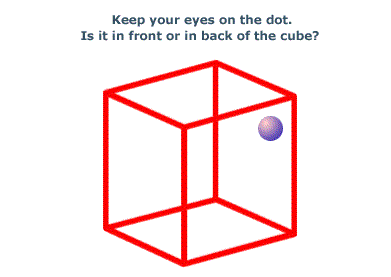 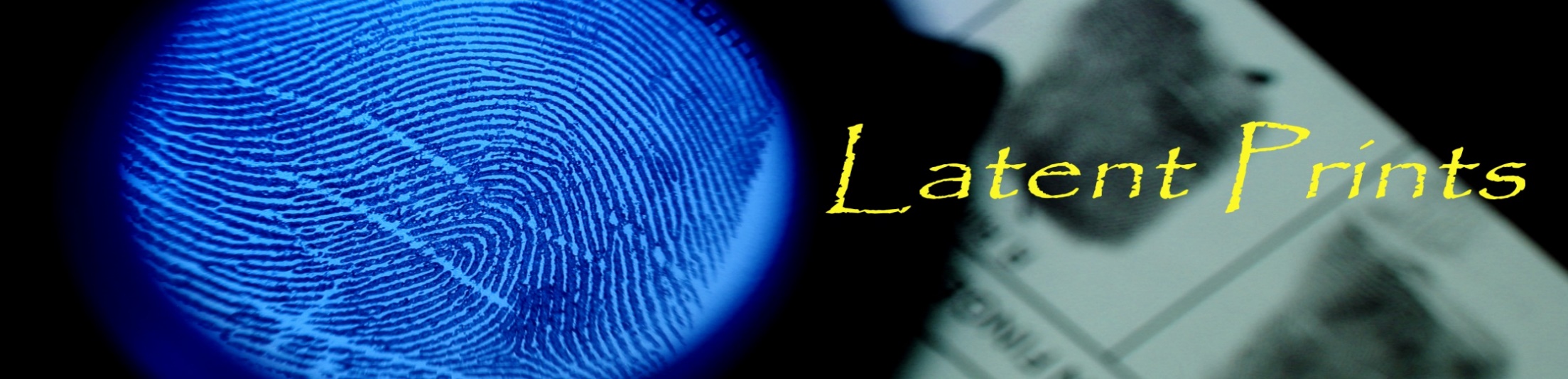 CONTEXT IS EVERYTHING
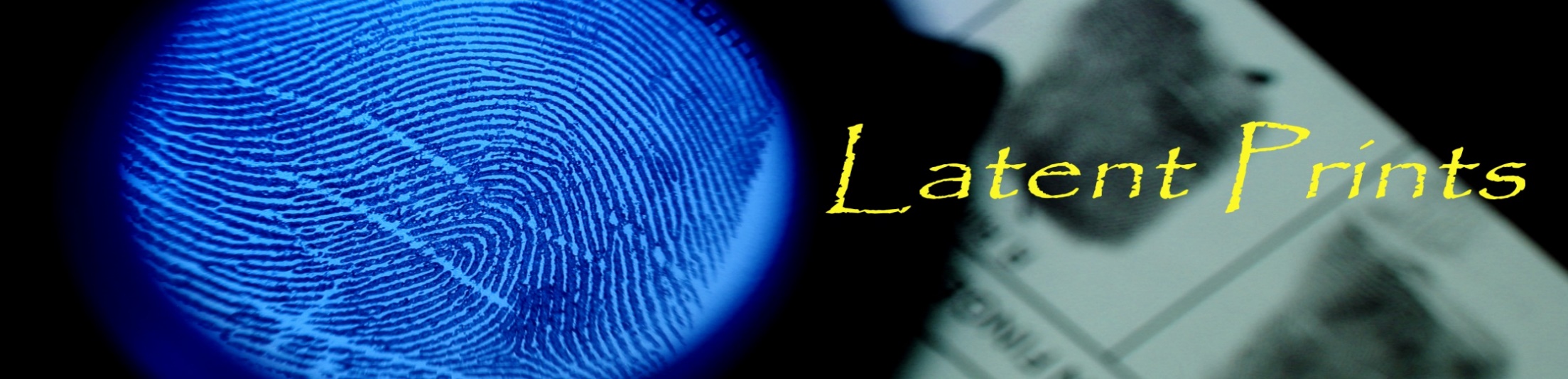 Selective Attention
video
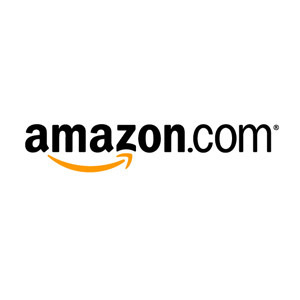 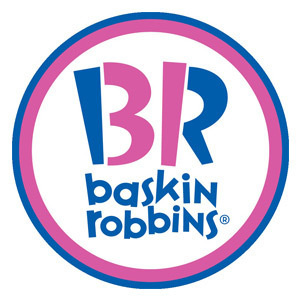 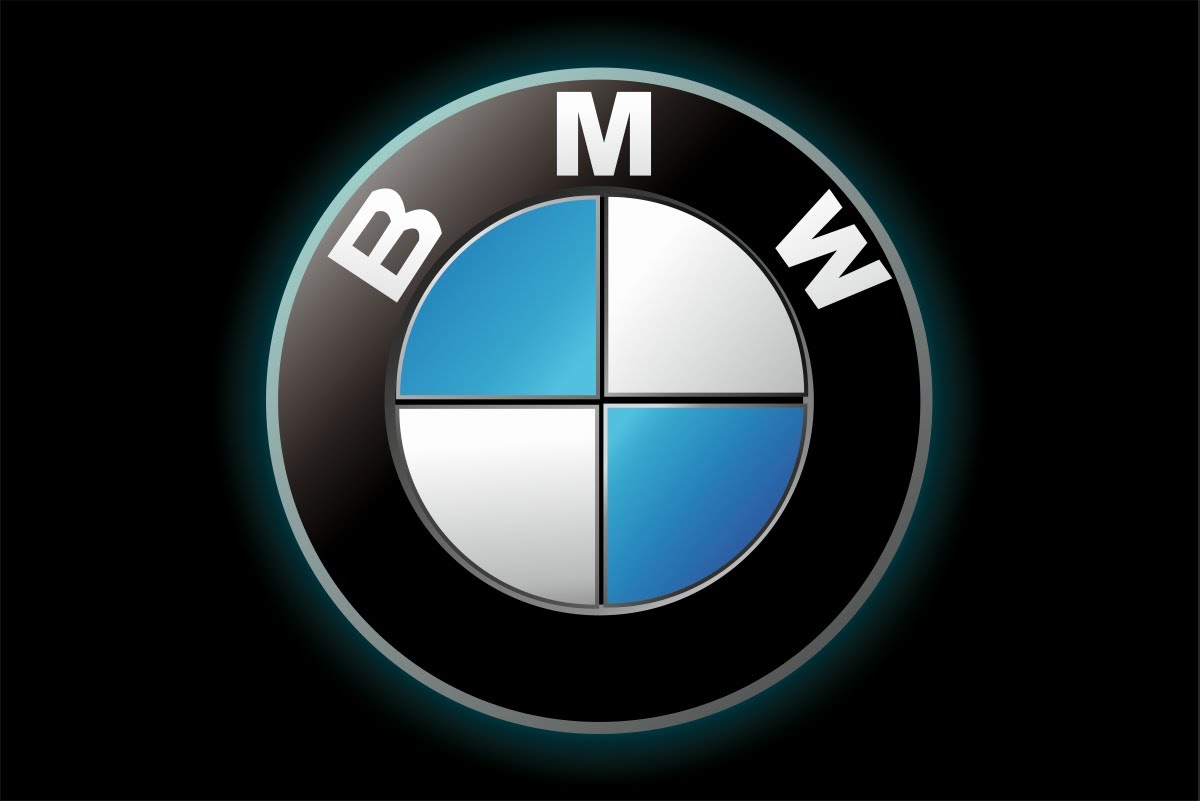 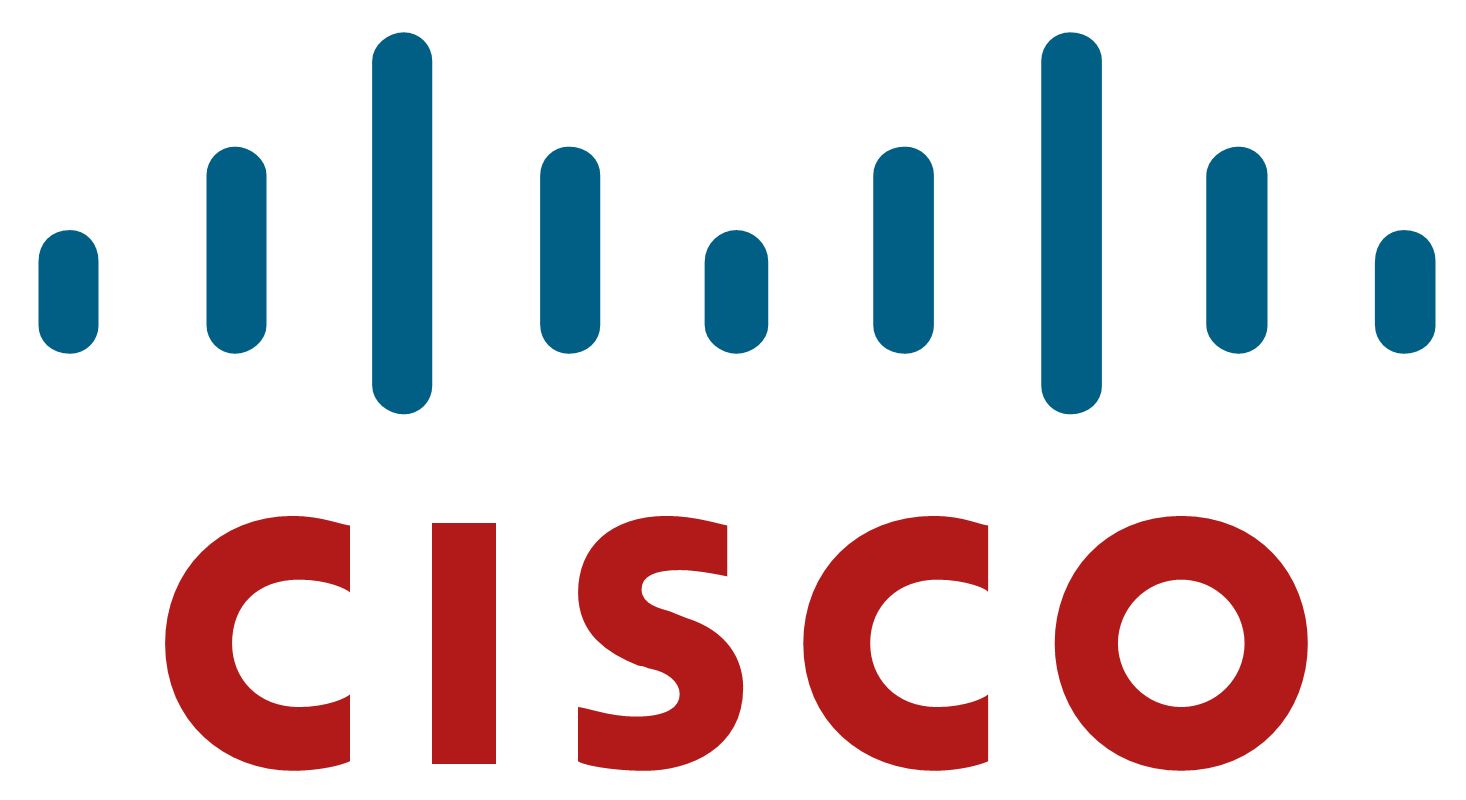 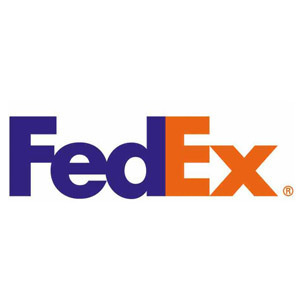 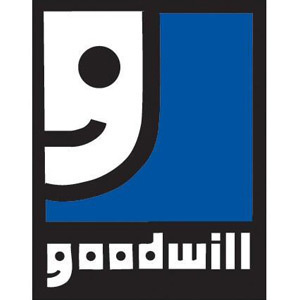 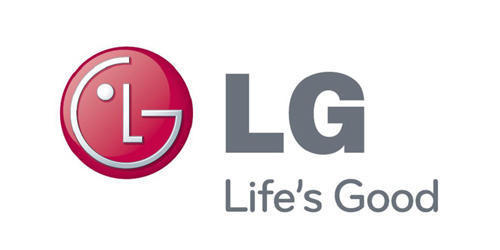 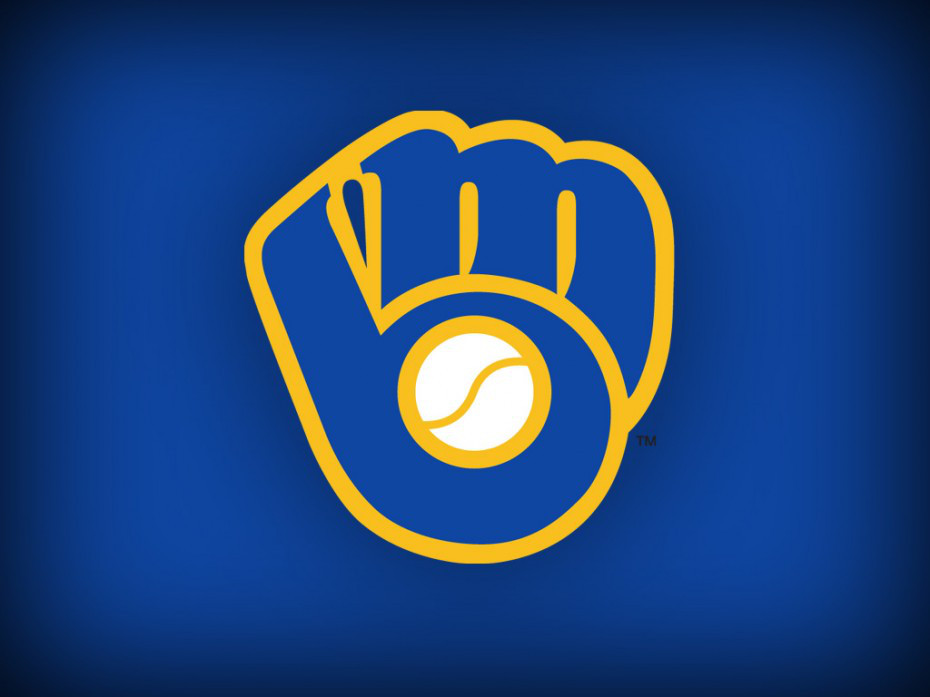 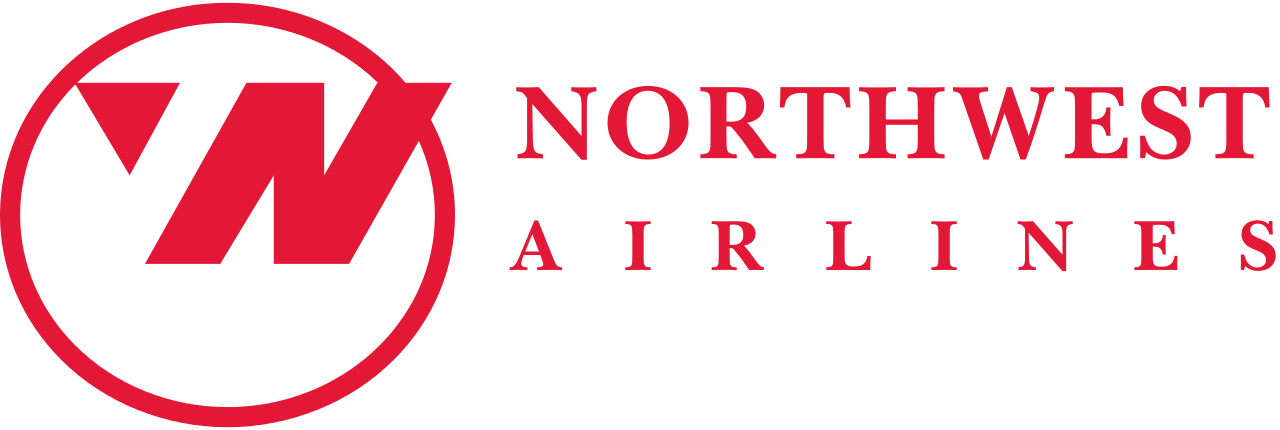 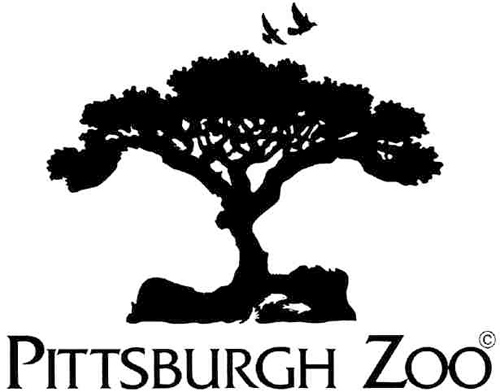 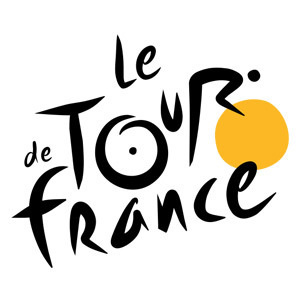 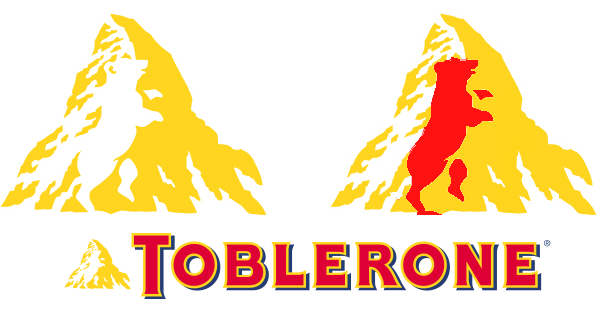 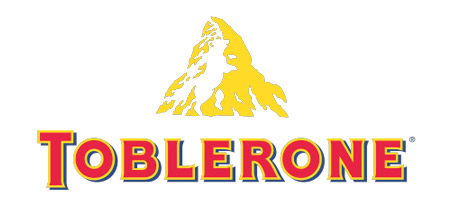 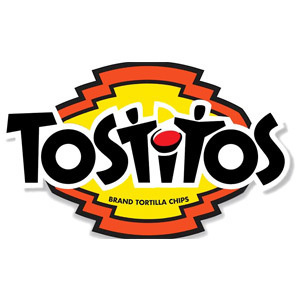 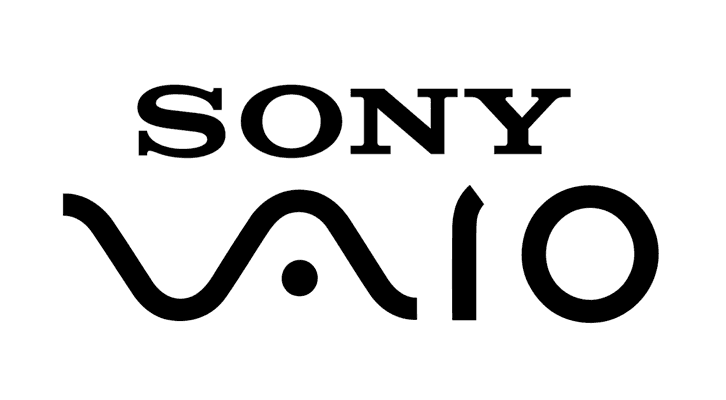 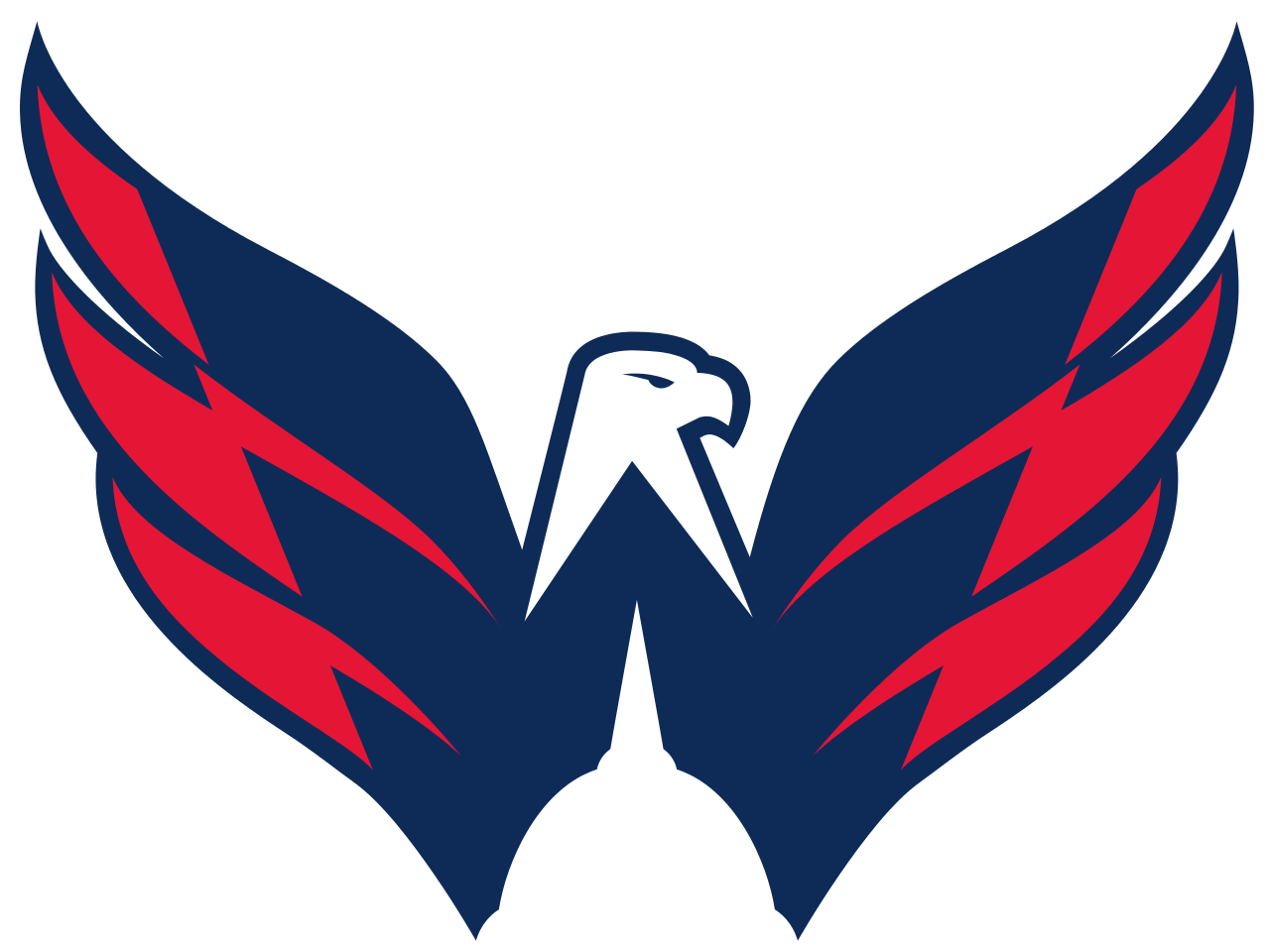 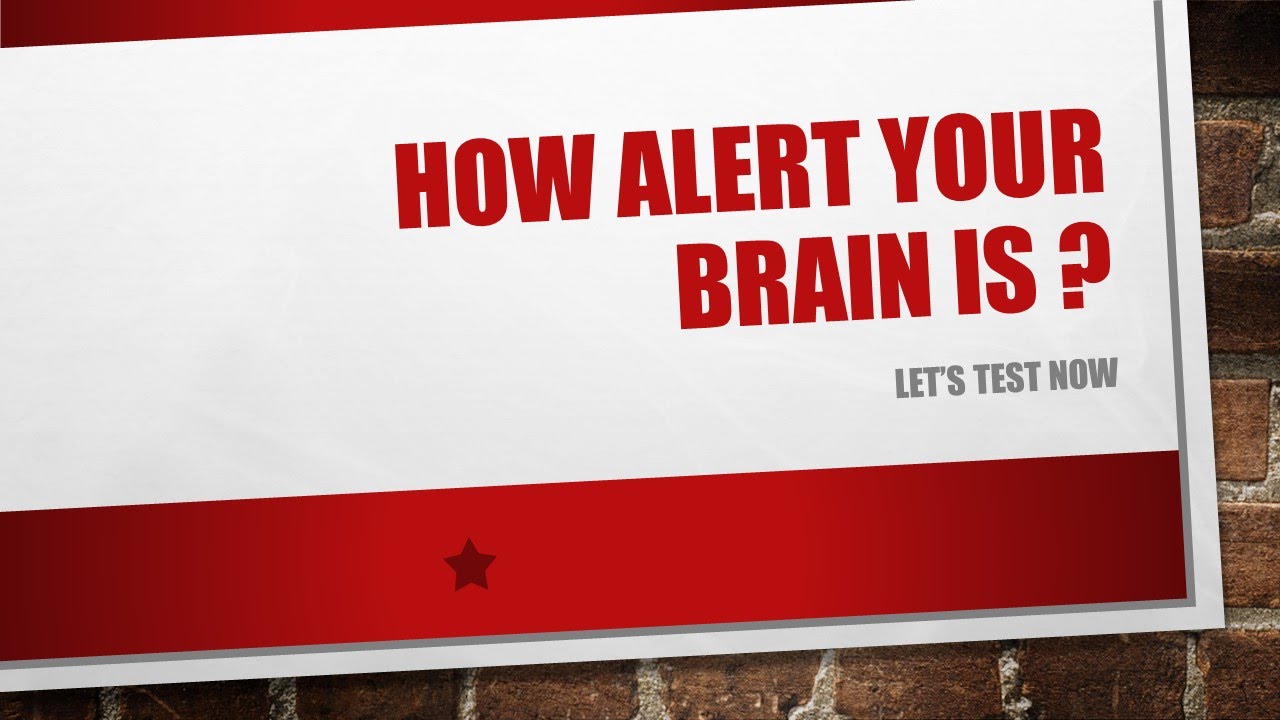 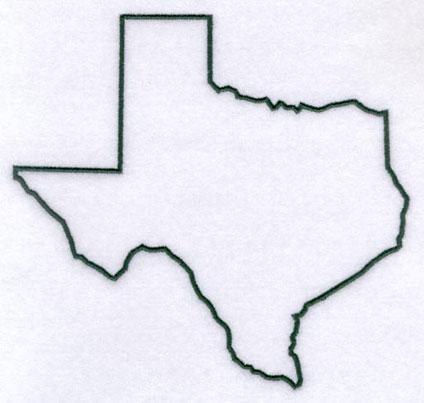 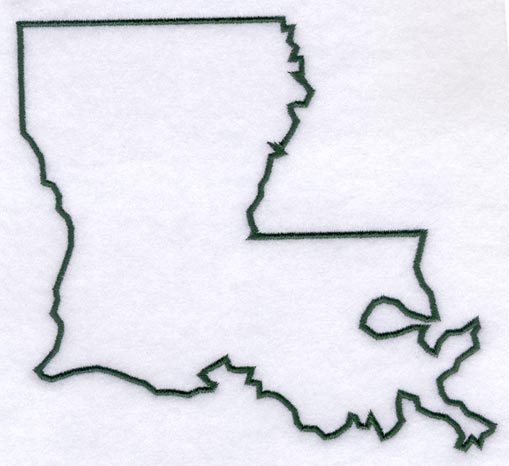 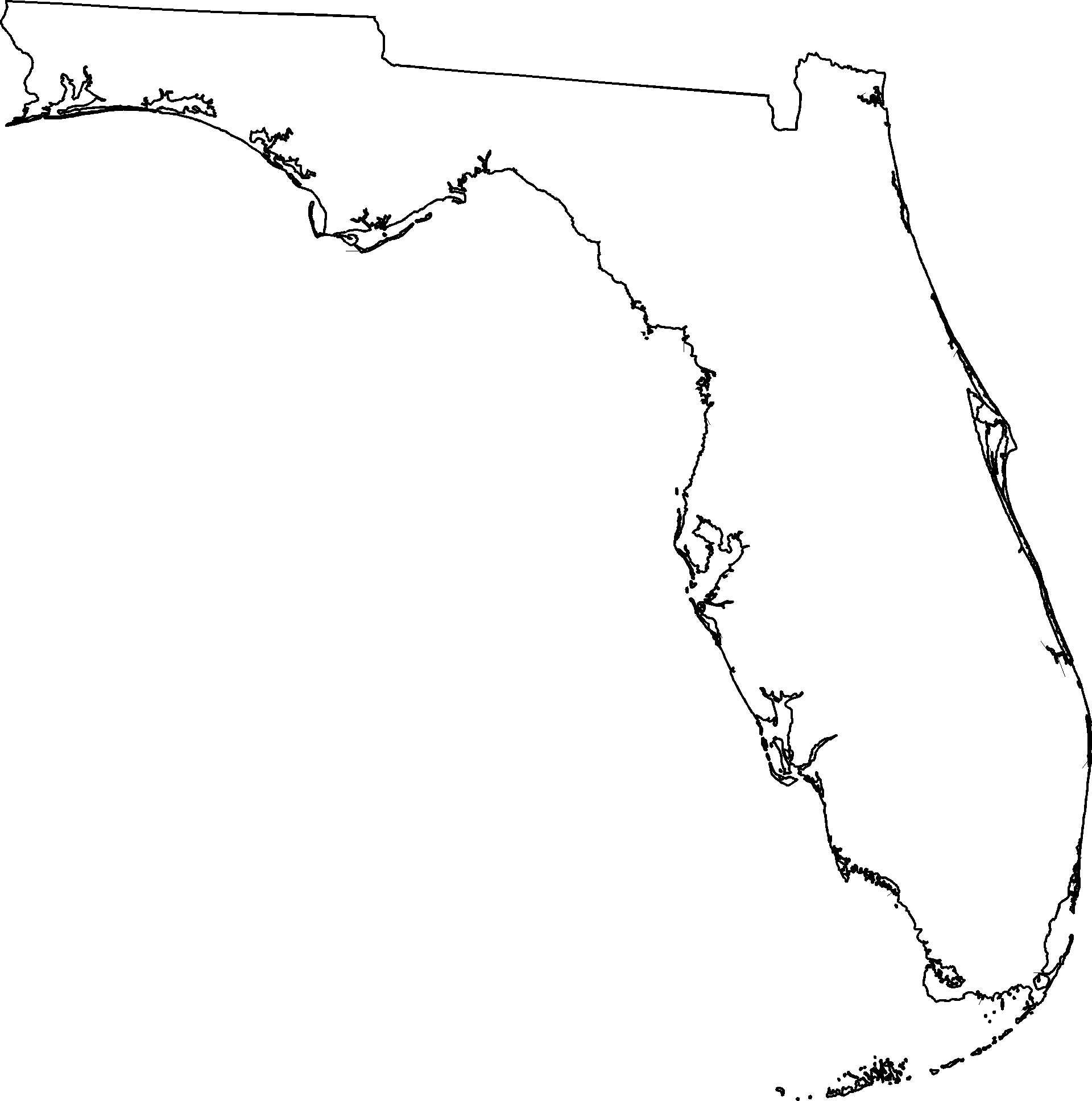 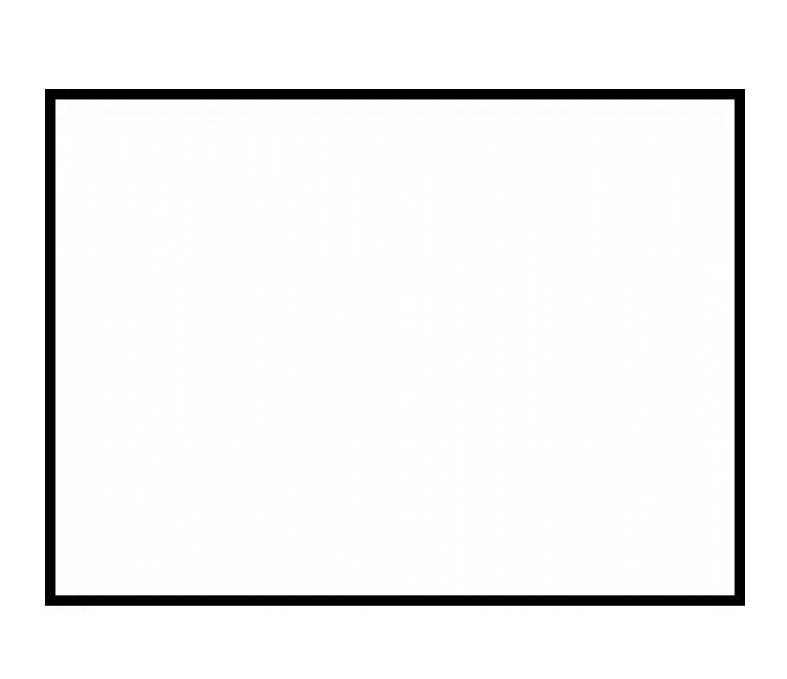 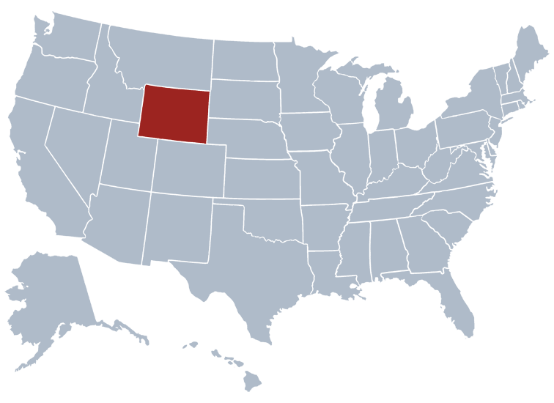 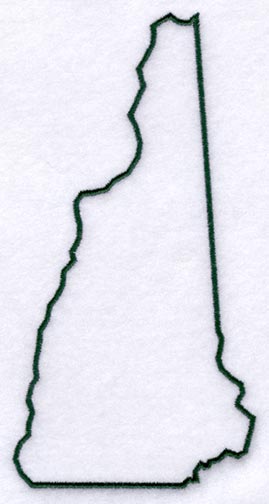 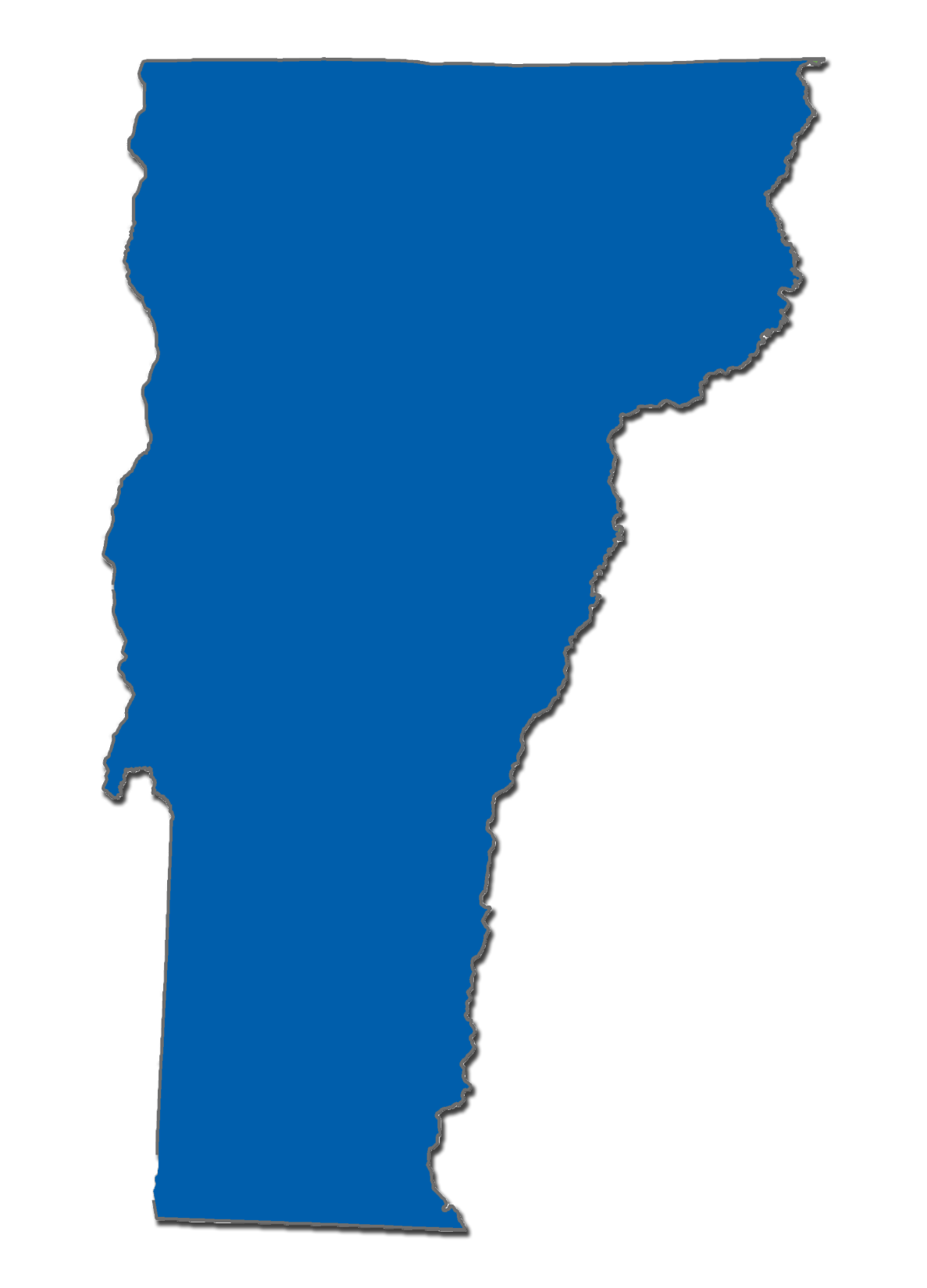 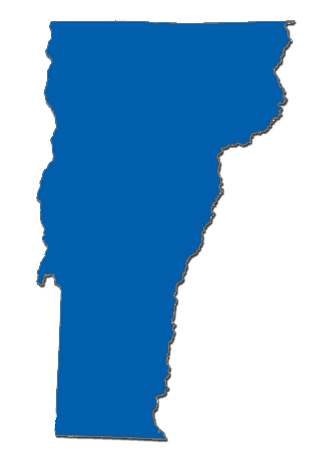 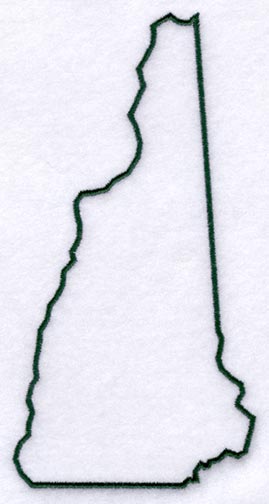 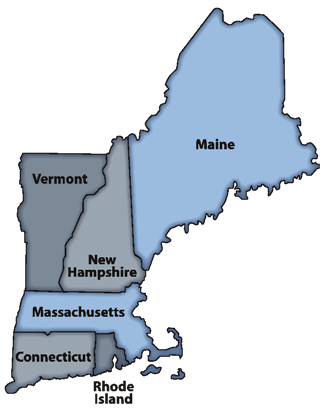 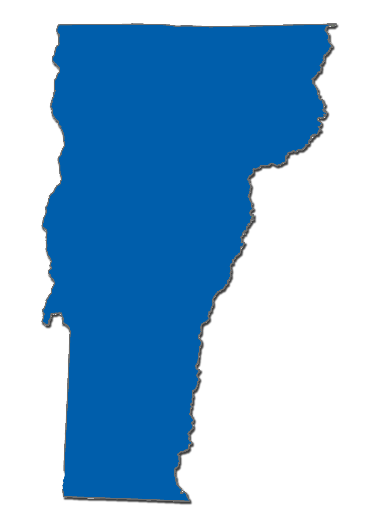 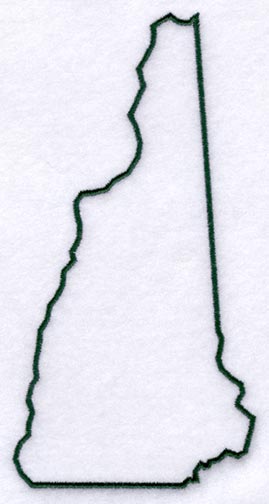 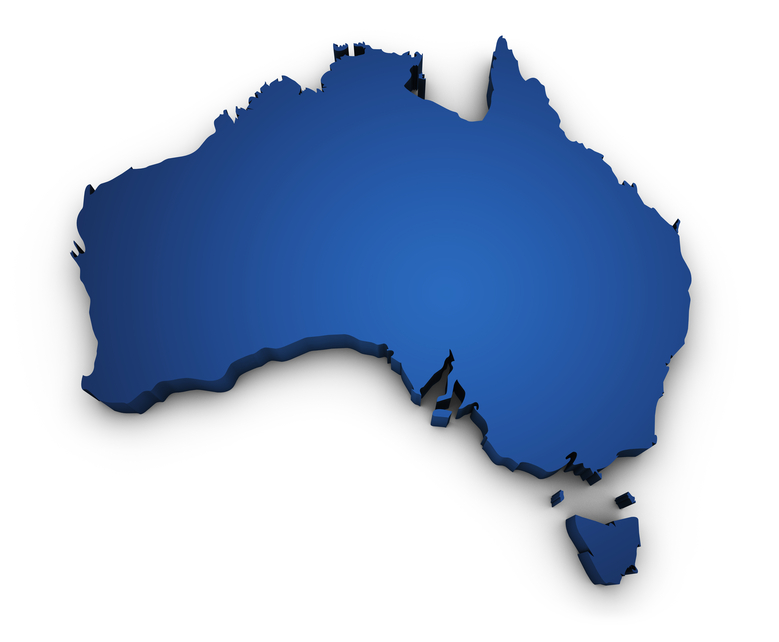 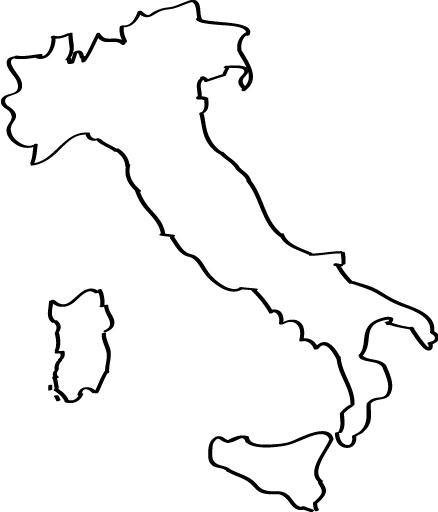 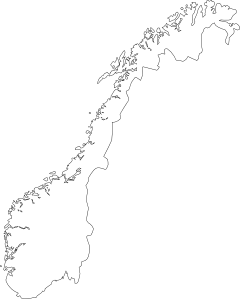 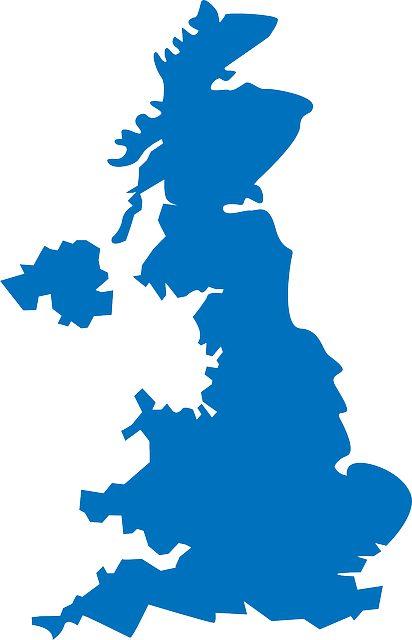 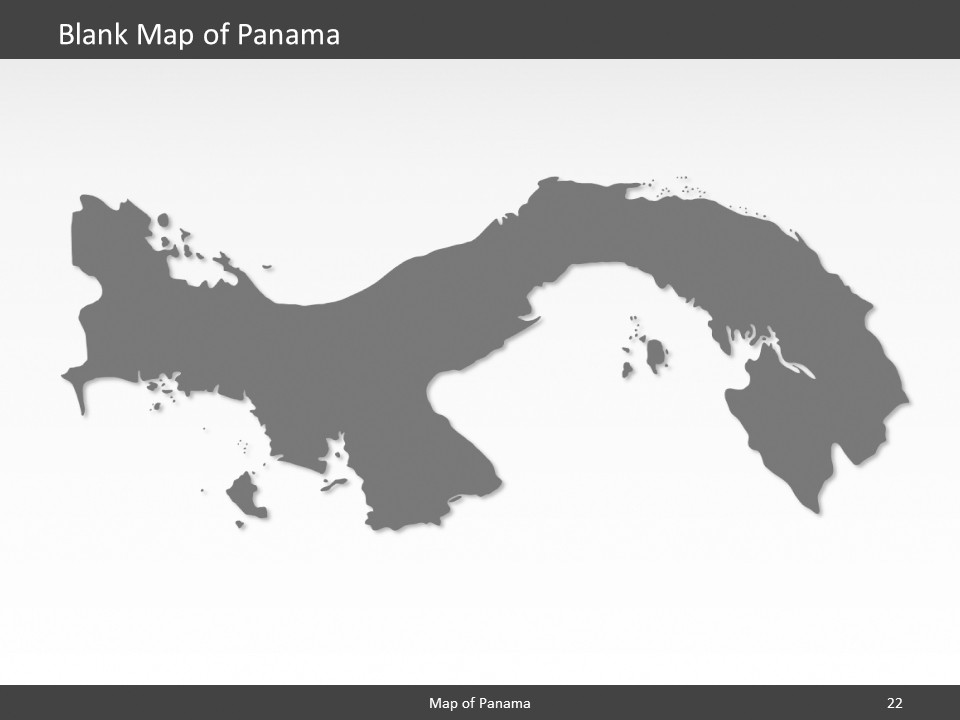 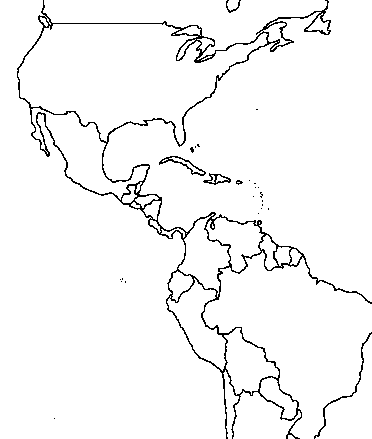 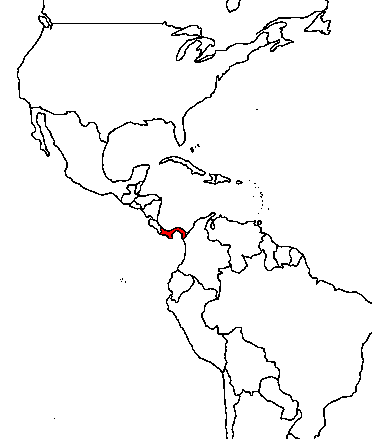 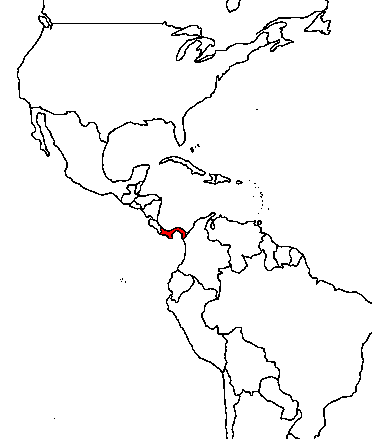 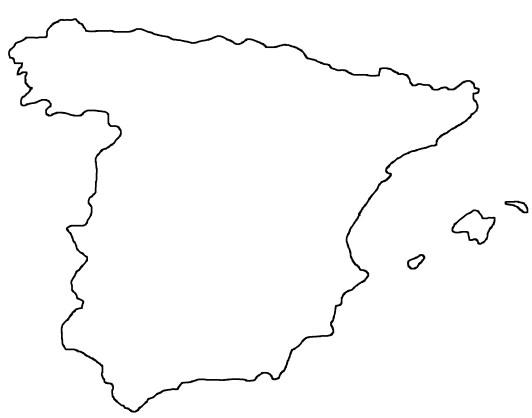 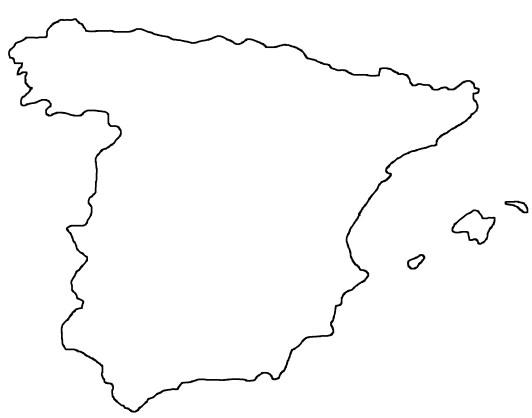 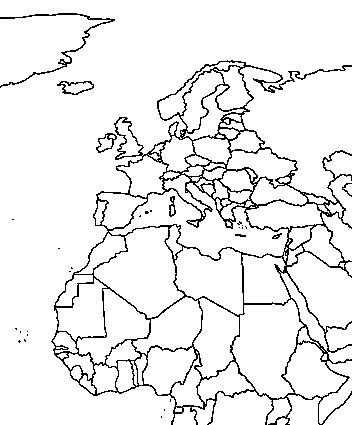 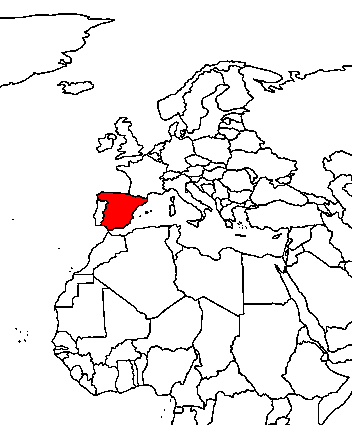 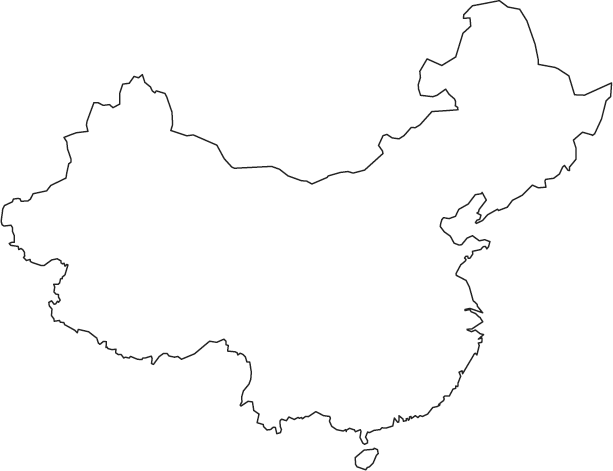 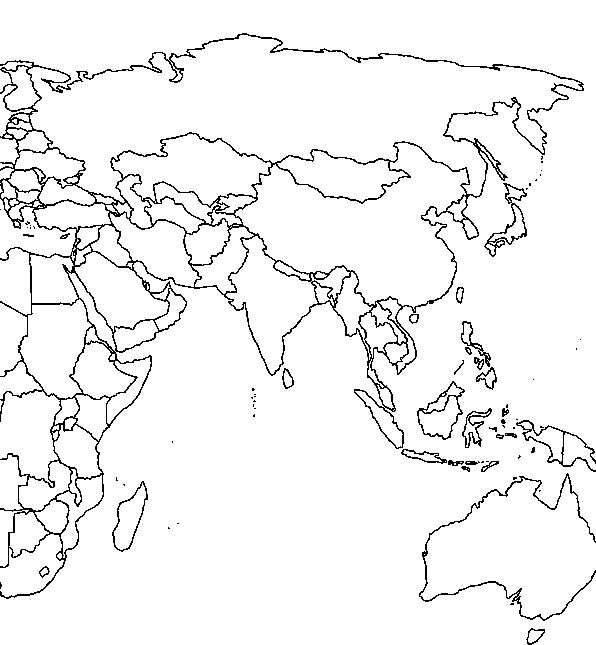 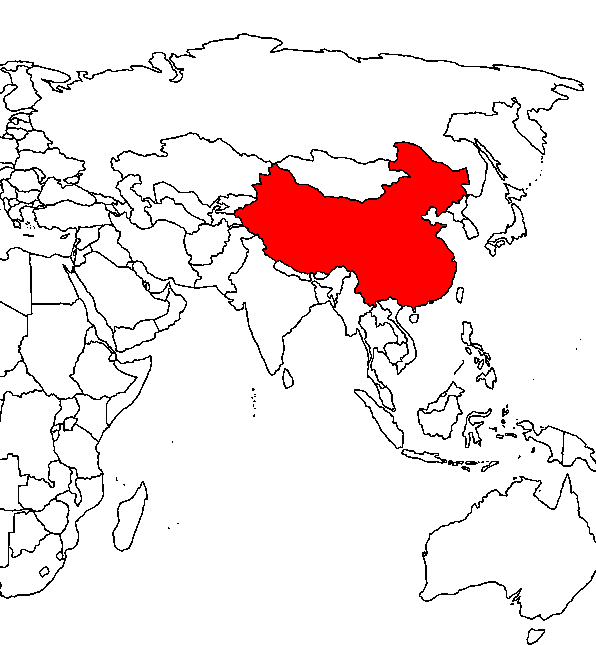 video
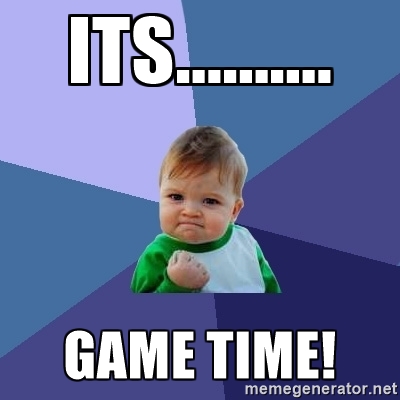 Is this a fingerprint?
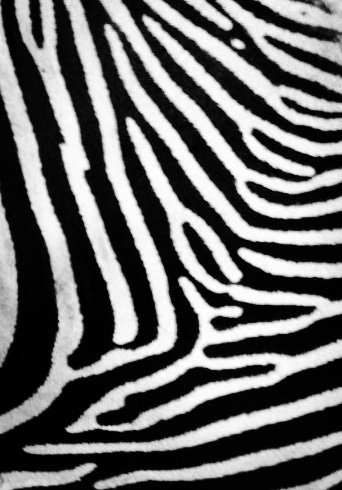 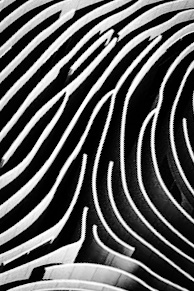 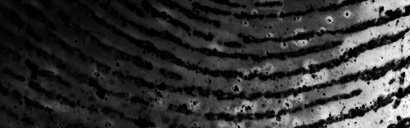 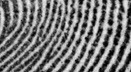 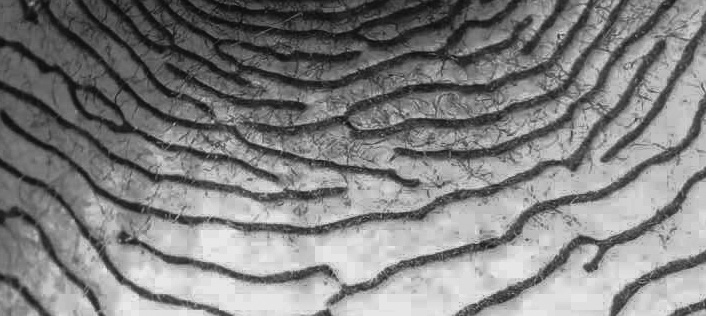 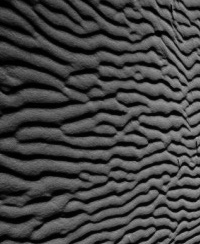 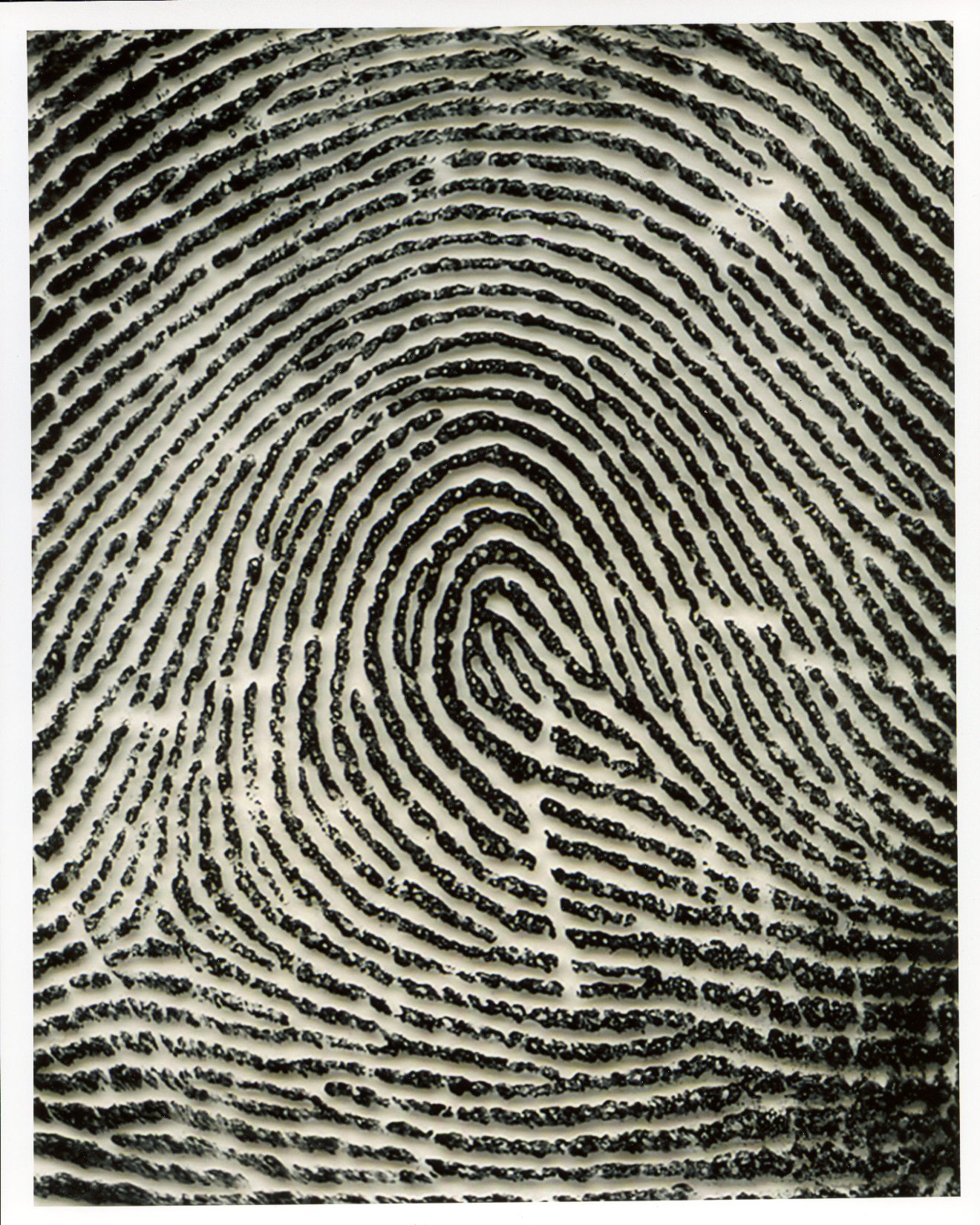 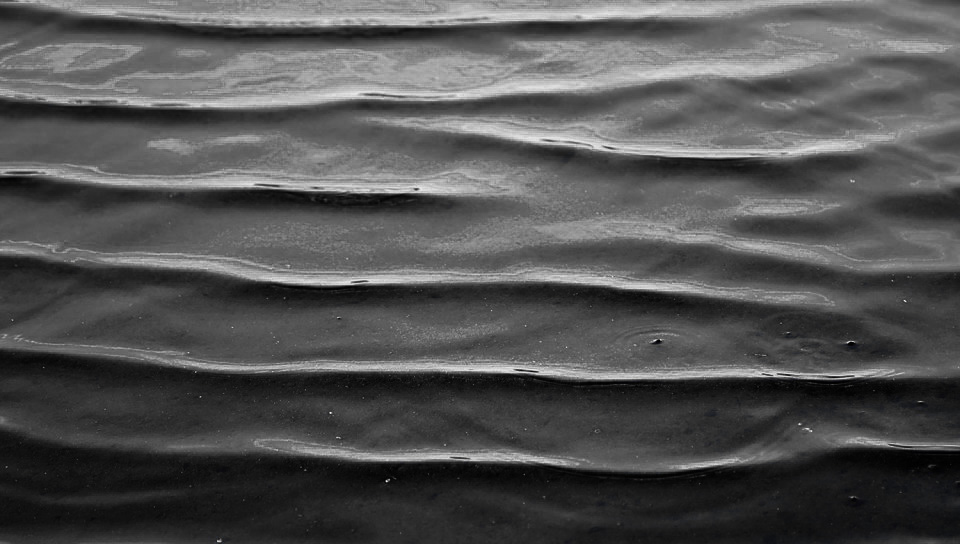 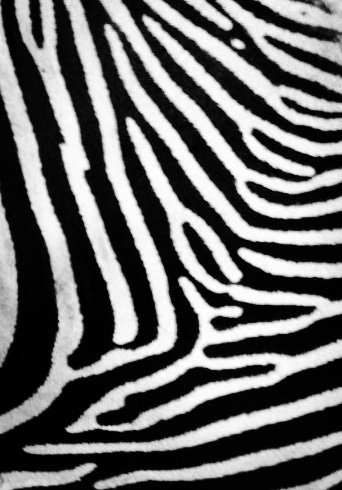 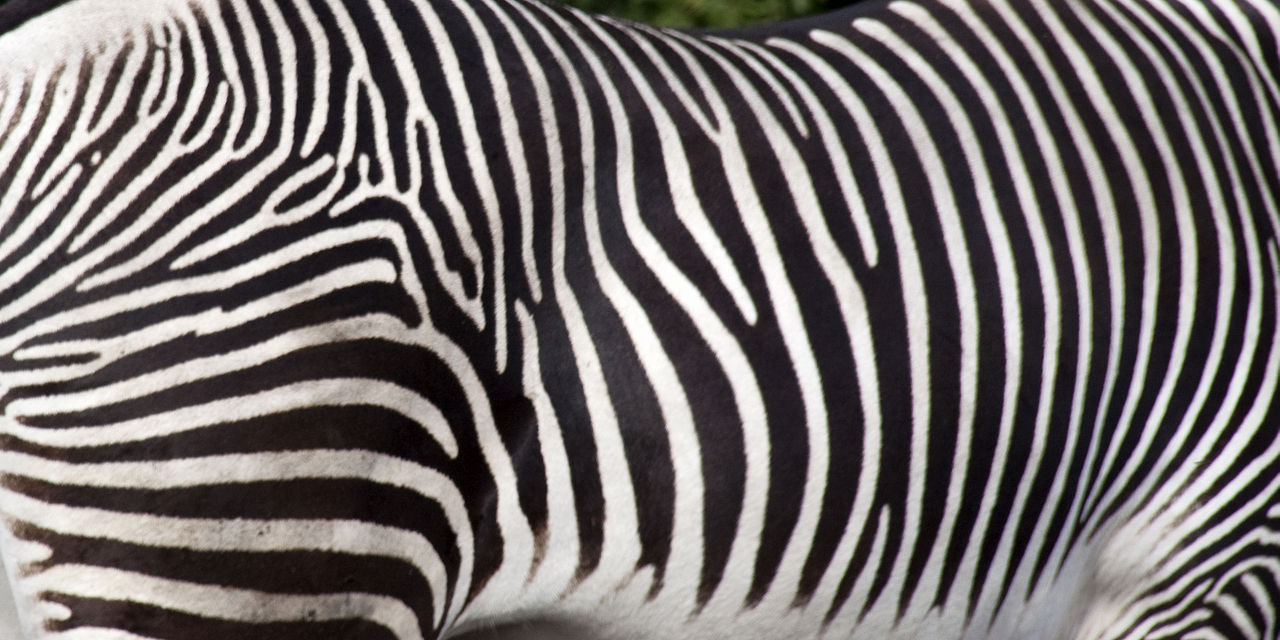 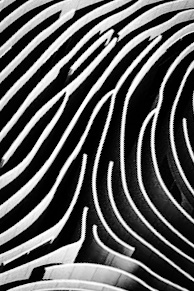 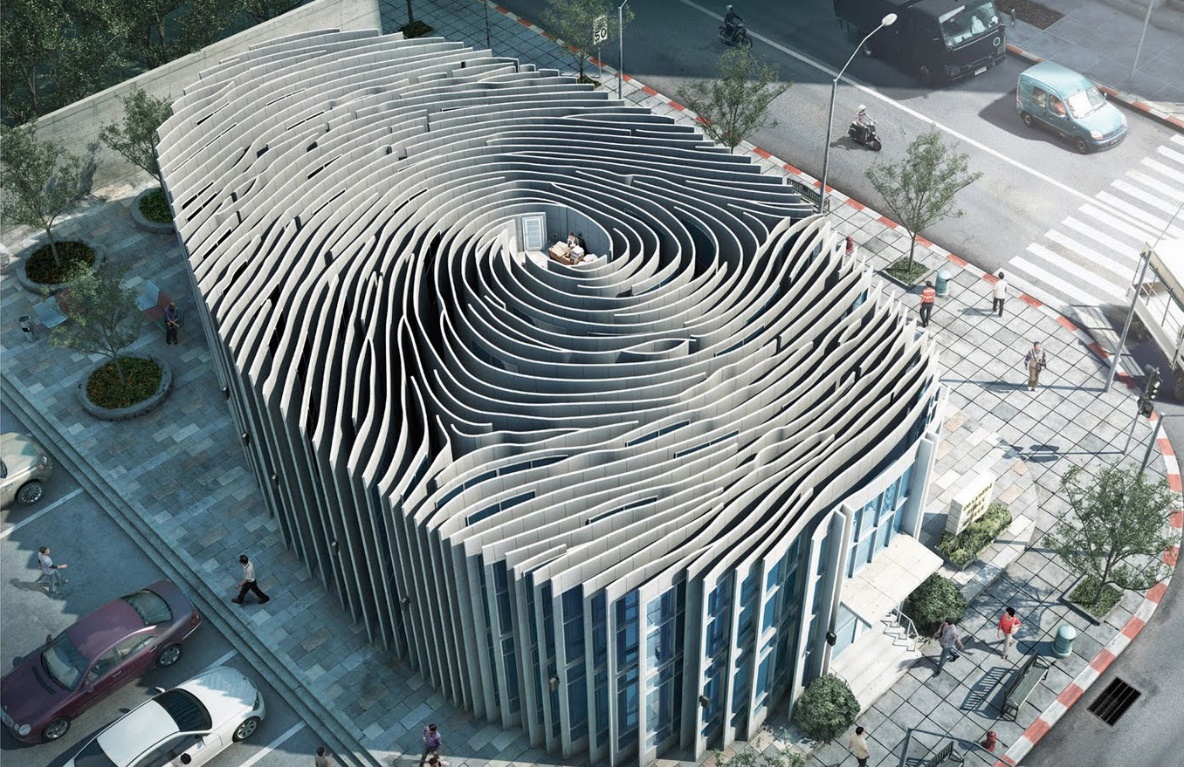 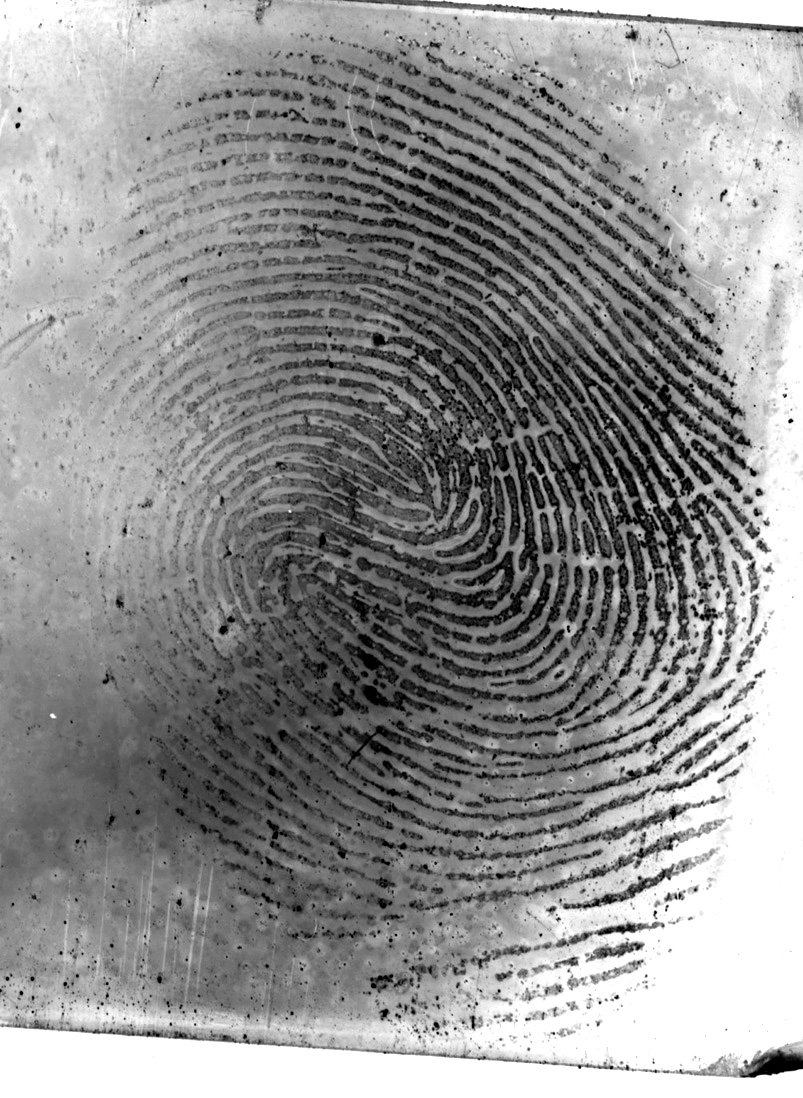 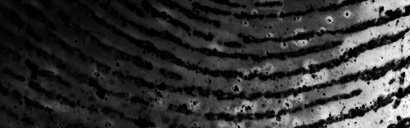 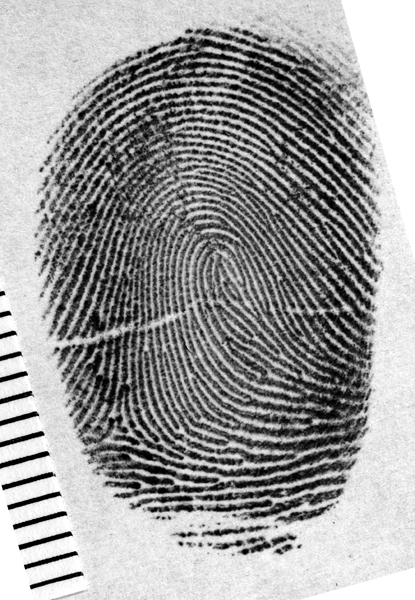 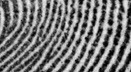 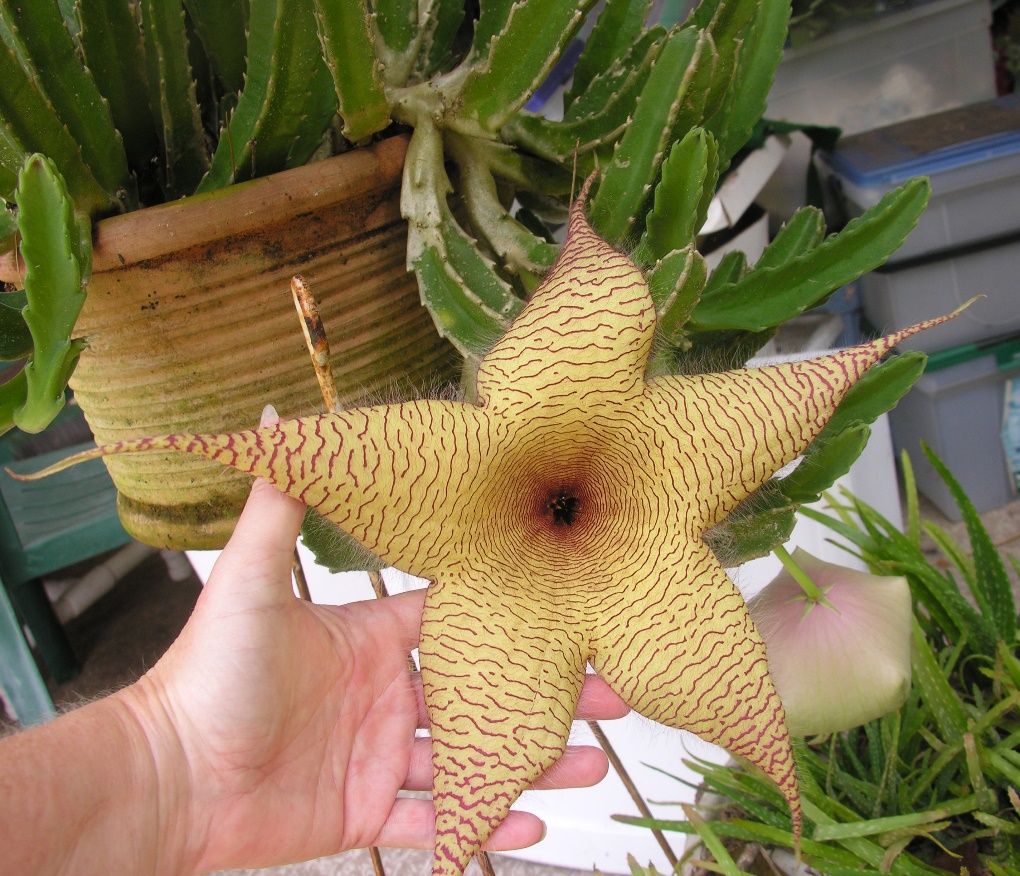 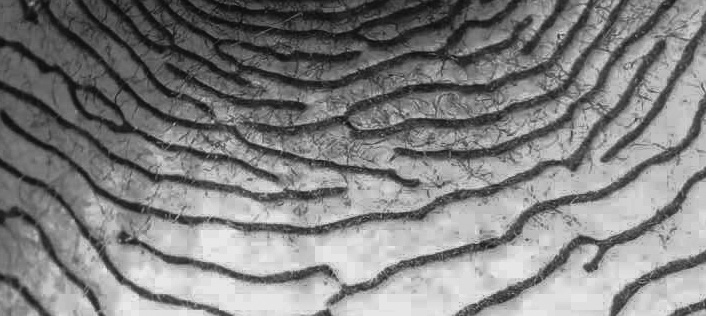 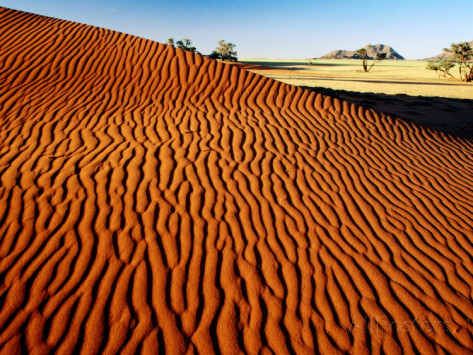 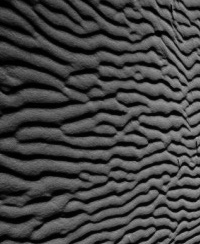 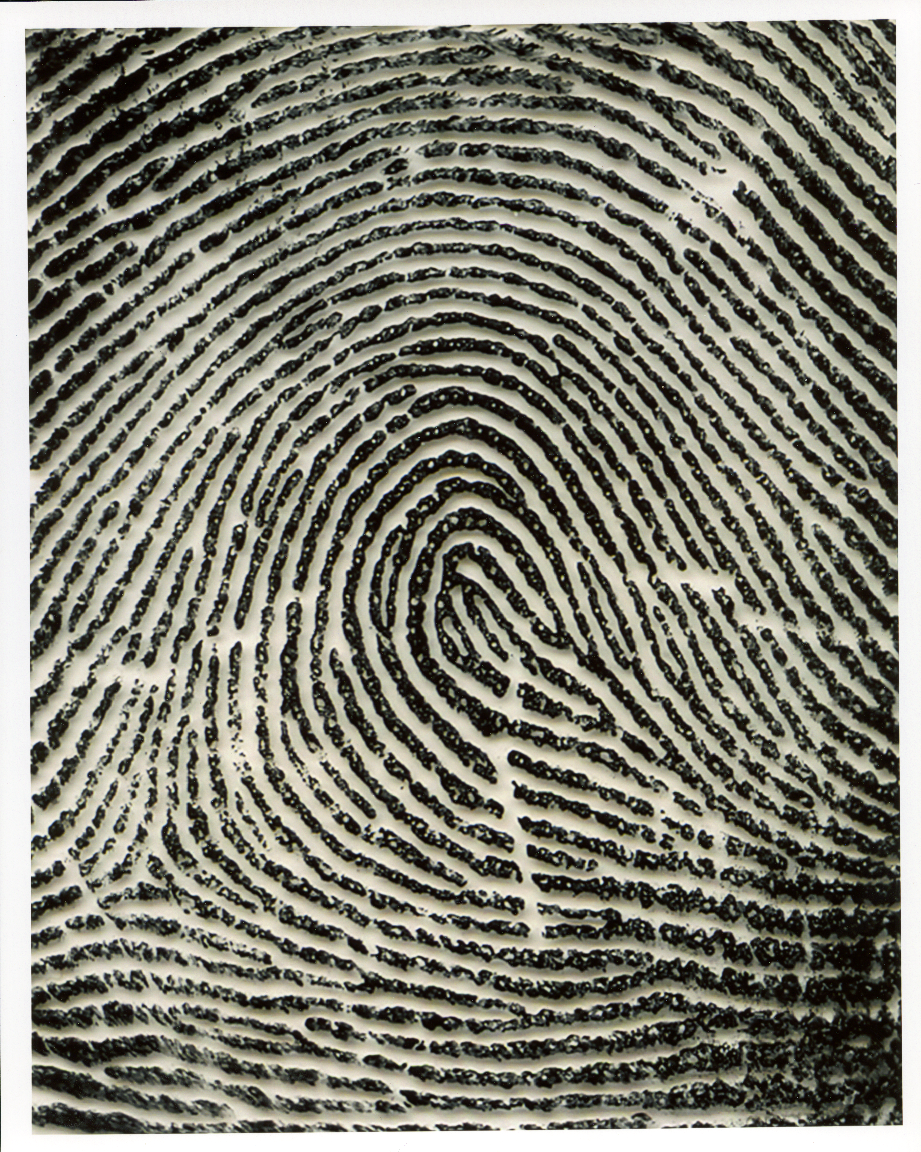 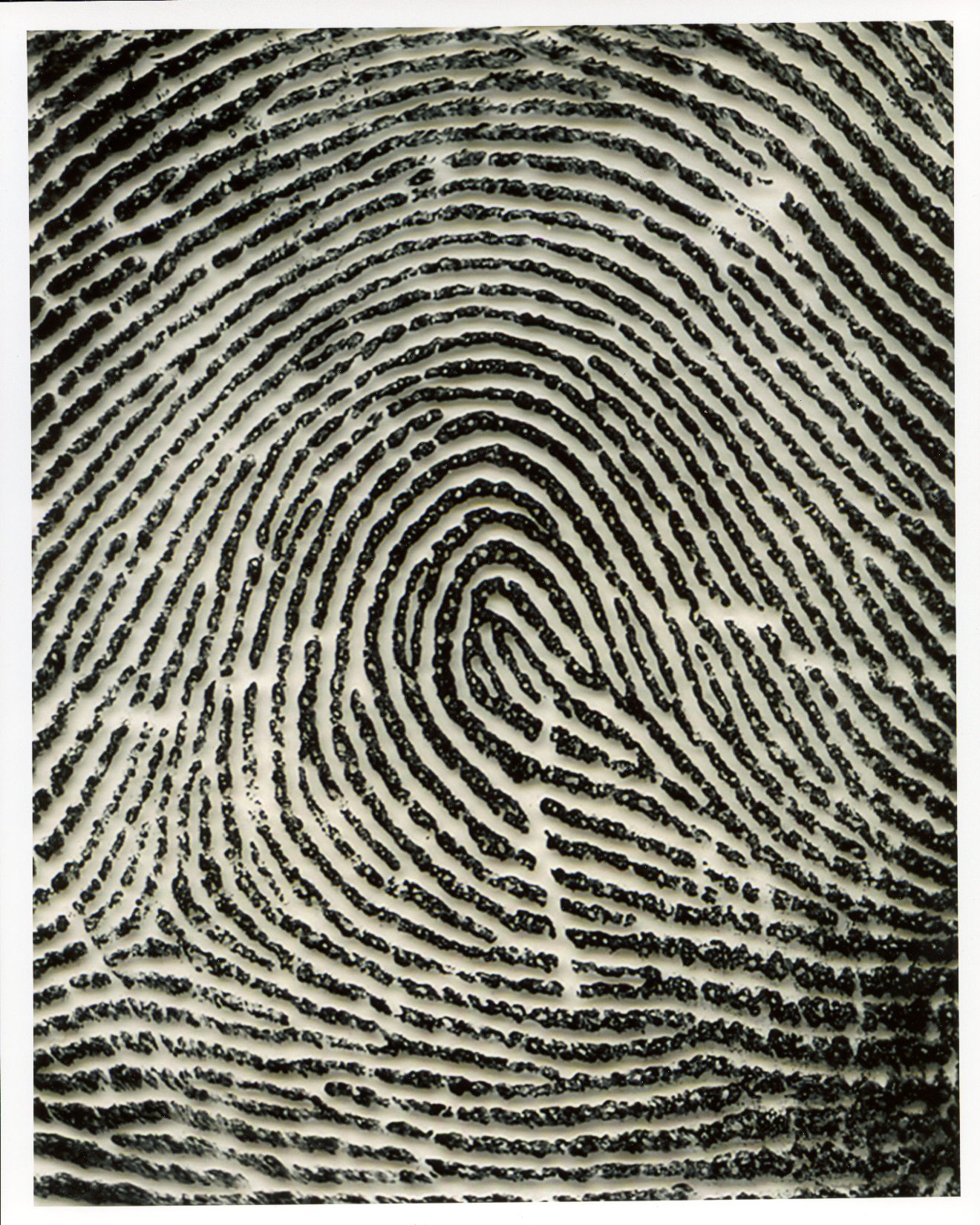 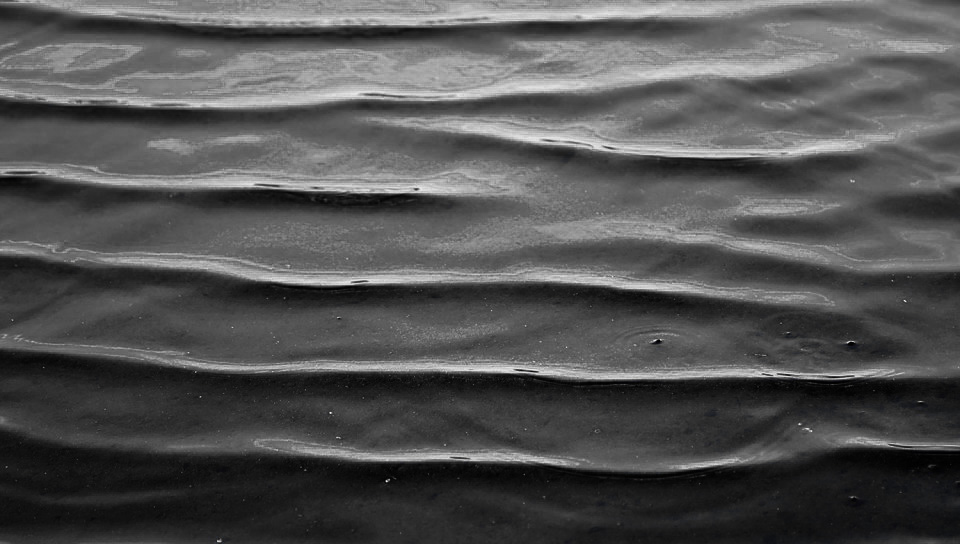 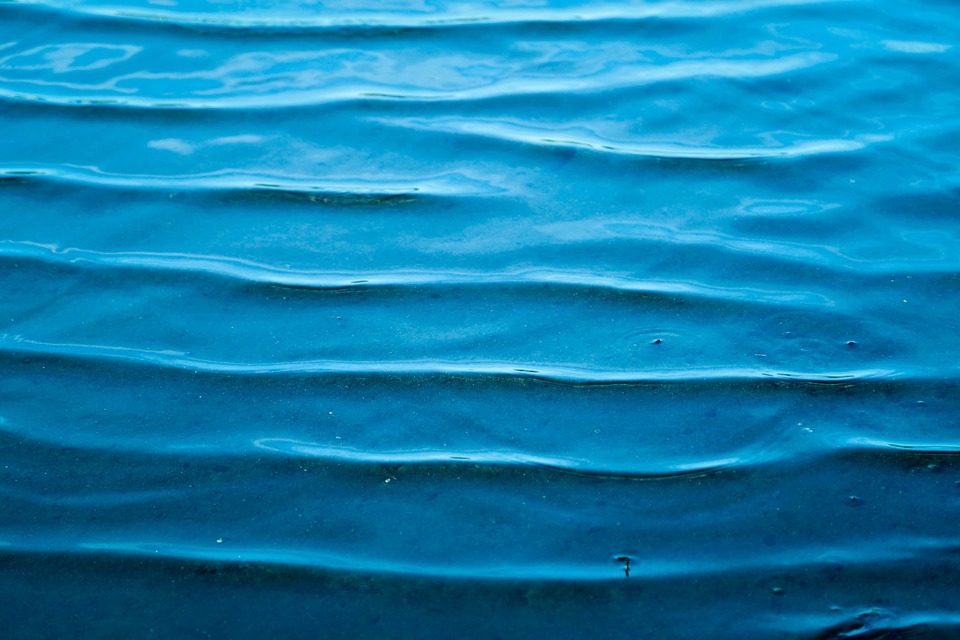 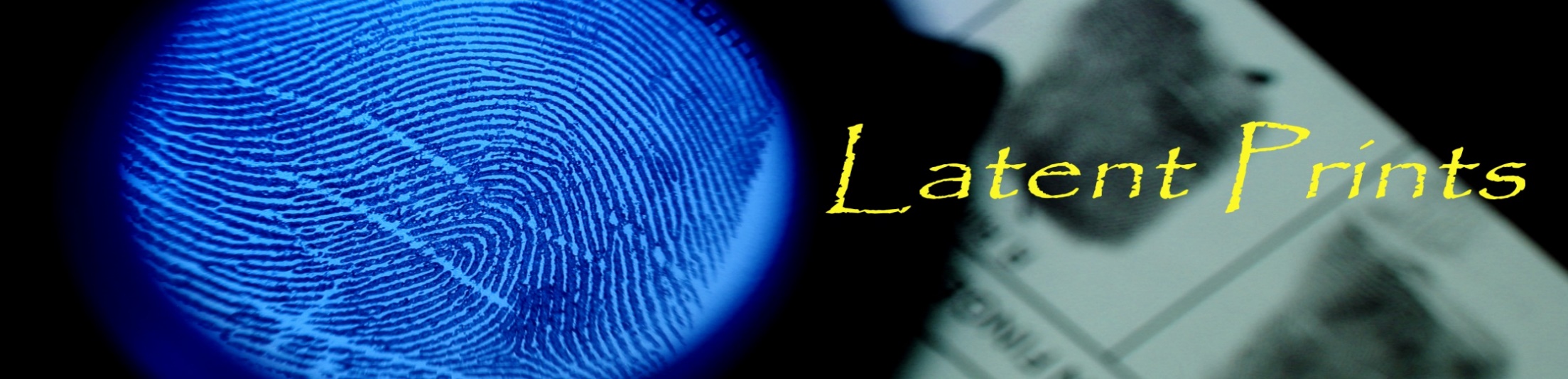 Inductive Reasoning and the Latent Print 
Identification
Identification

The determination by an examiner that there is sufficient quality and quantity of detail in agreement to conclude that two friction ridge impressions originated from the same source.
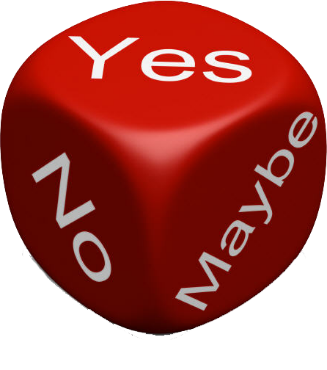 Identification

The determination by an examiner that there is sufficient quality and quantity of detail in agreement to conclude that two friction ridge impressions originated from the same source.
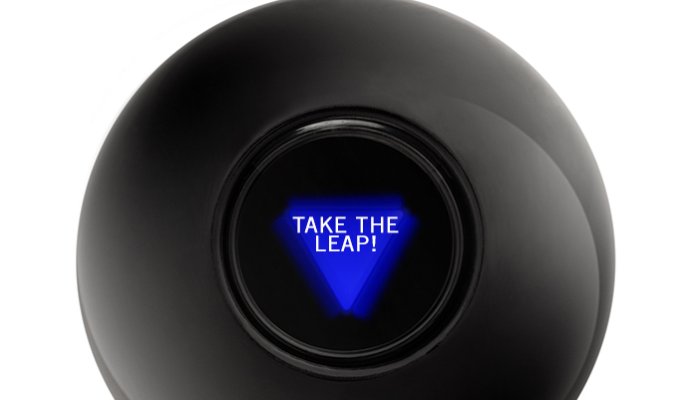 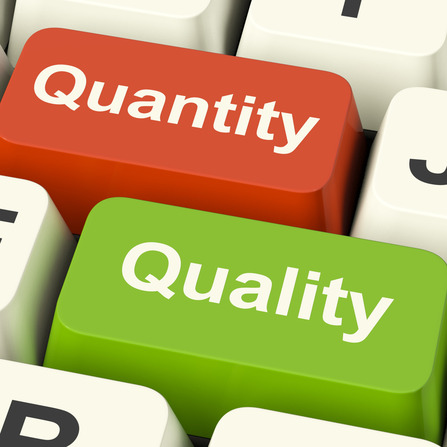 Identification

The determination by an examiner that there is sufficient quality and quantity of detail in agreement to conclude that two friction ridge impressions originated from the same source.
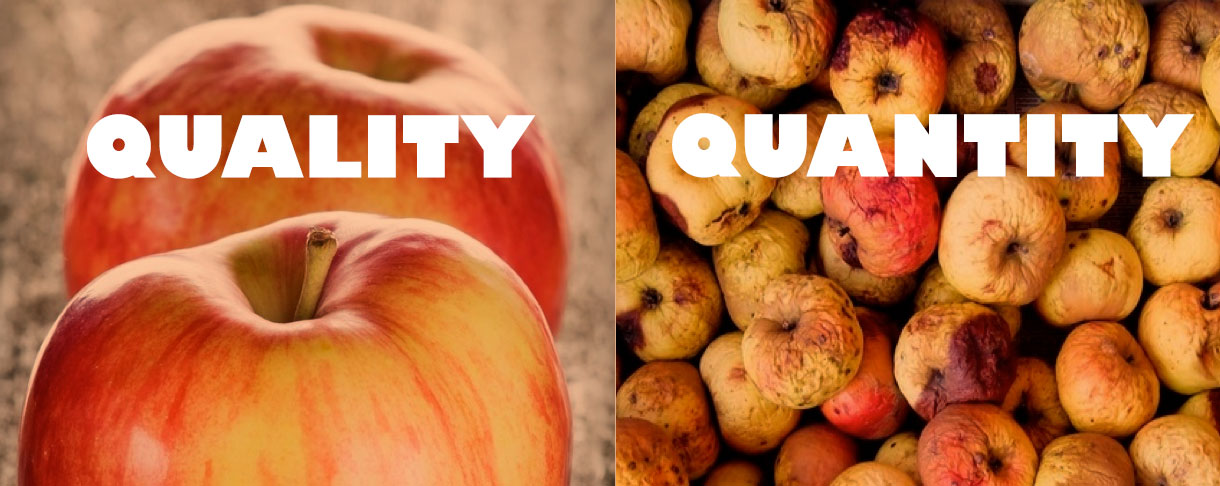 Identification

The determination by an examiner that there is sufficient quality and quantity of detail in agreement to conclude that two friction ridge impressions originated from the same source.
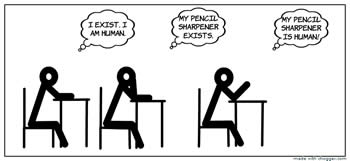 http://www.differencebetween.info/difference-between-inductive-reasoning-and-deductive-reasoning
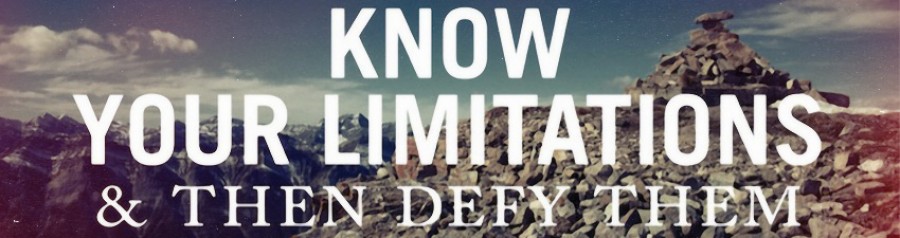 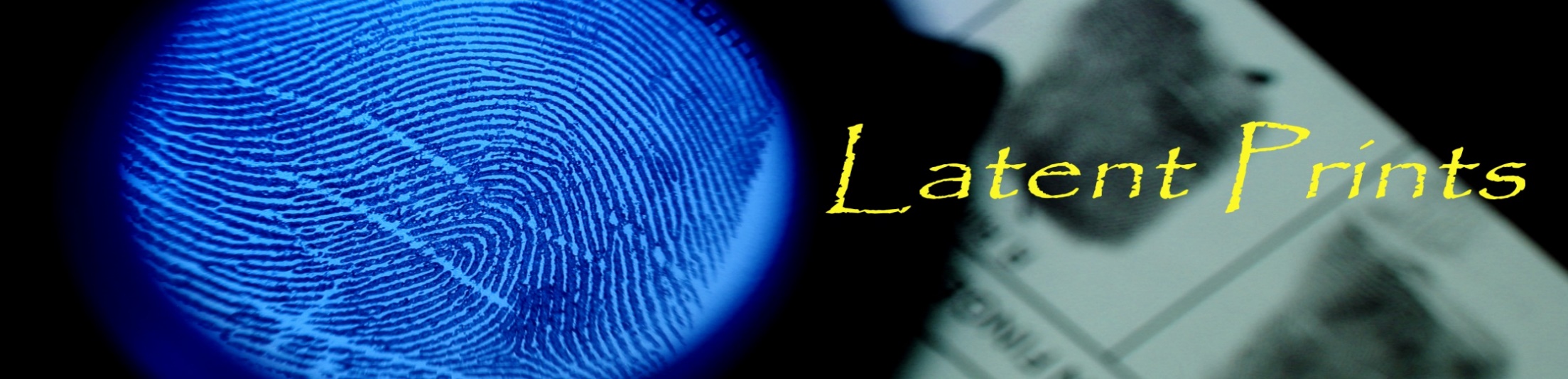 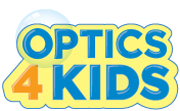 llusions
http://www.optics4kids.org/home/content/illusions/
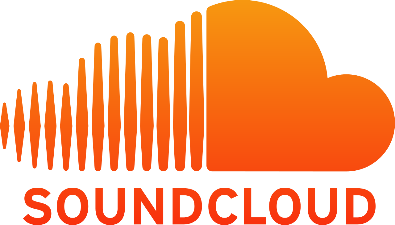 Double Loop Podcast
https://soundcloud.com/double-loop-podcast
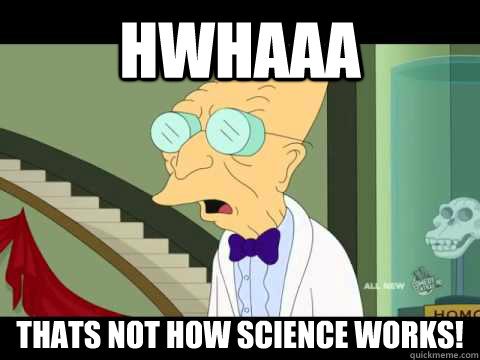 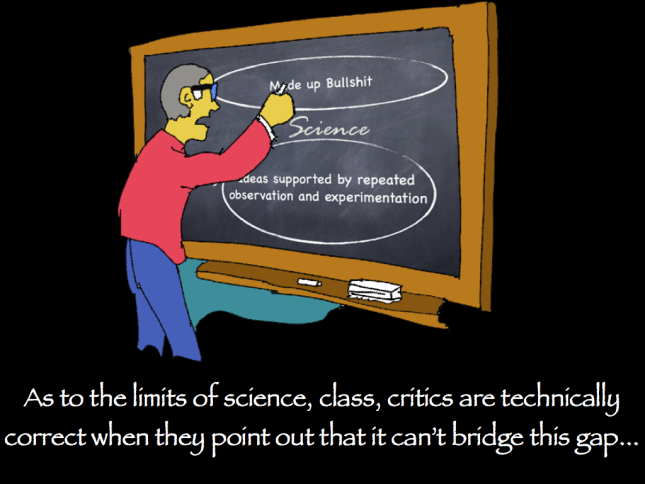 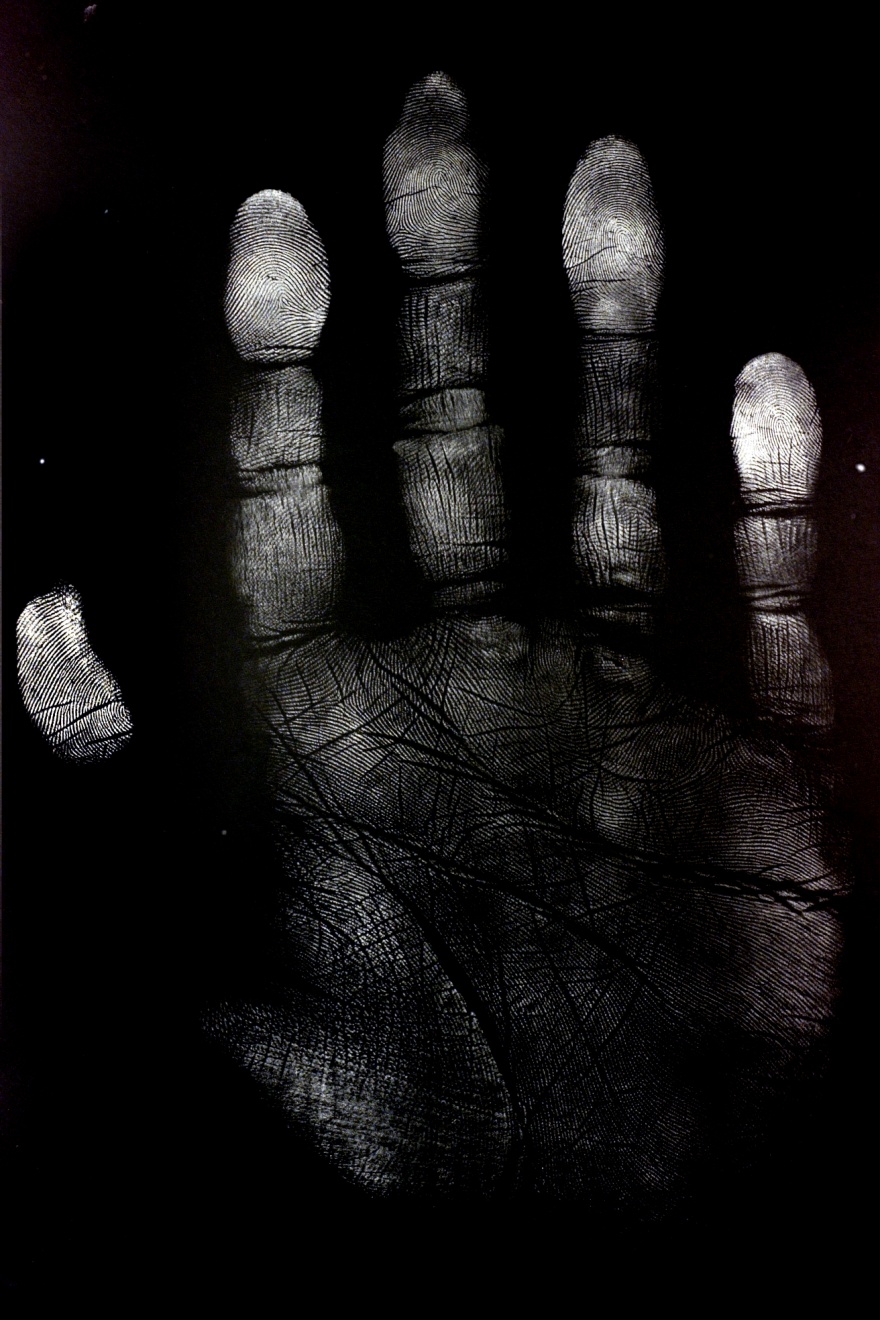 QUESTIONS?
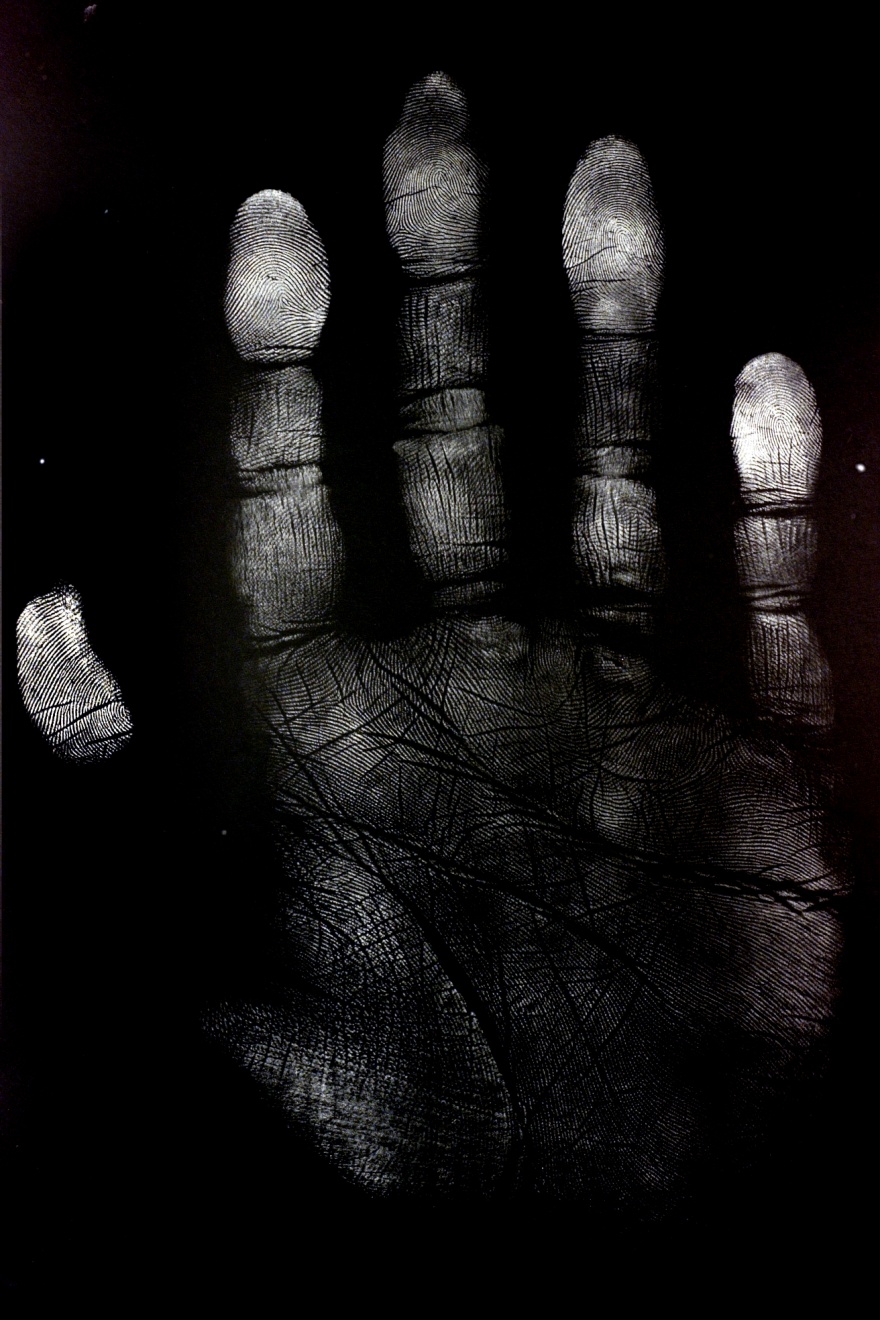 THANK YOU !
QUESTIONS?